THỰC HÀNH TIẾNG VIỆT
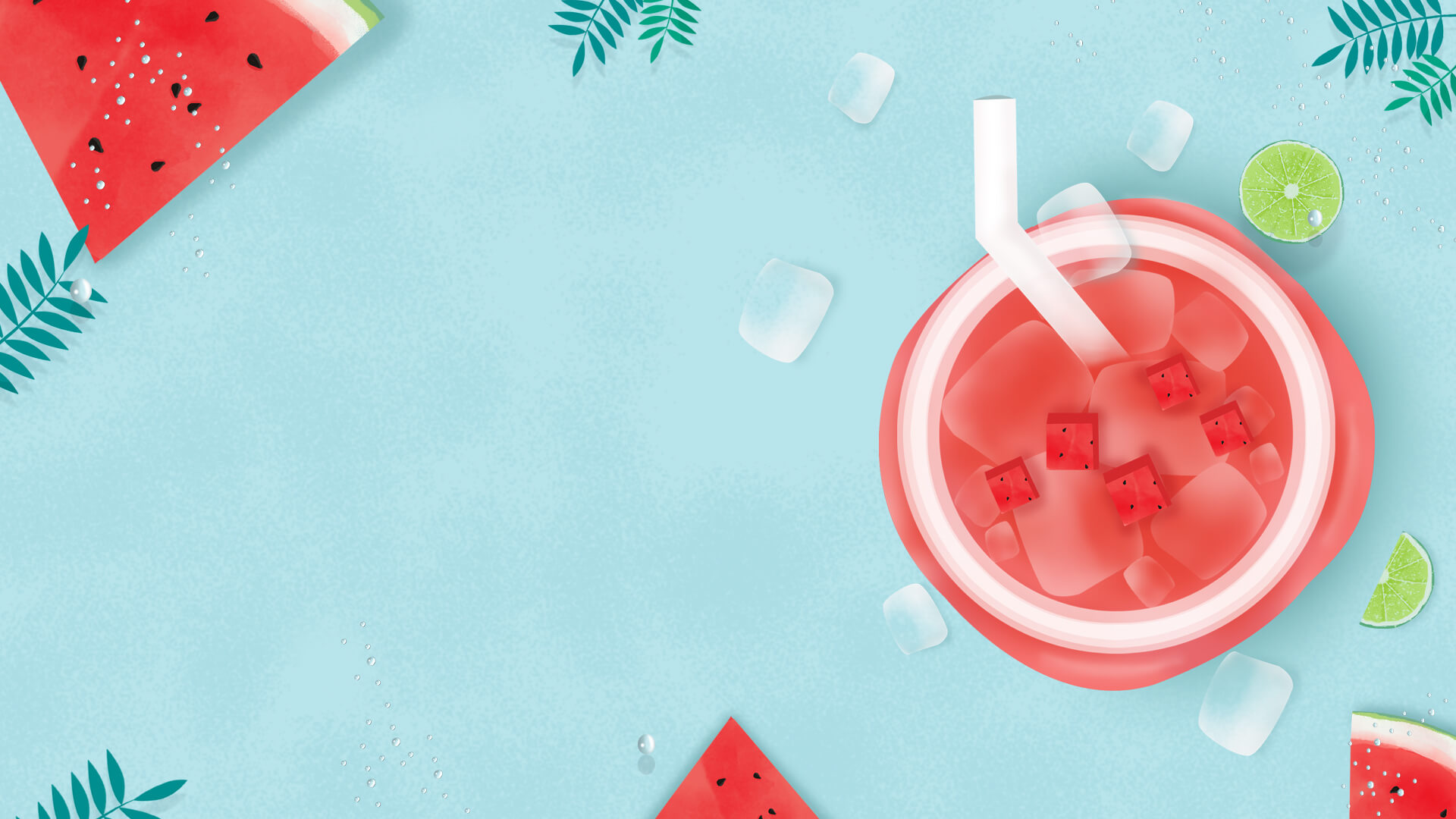 LOGO
TIẾT: 4
GIÁO VIÊN:………
https://www.freeppt7.com.
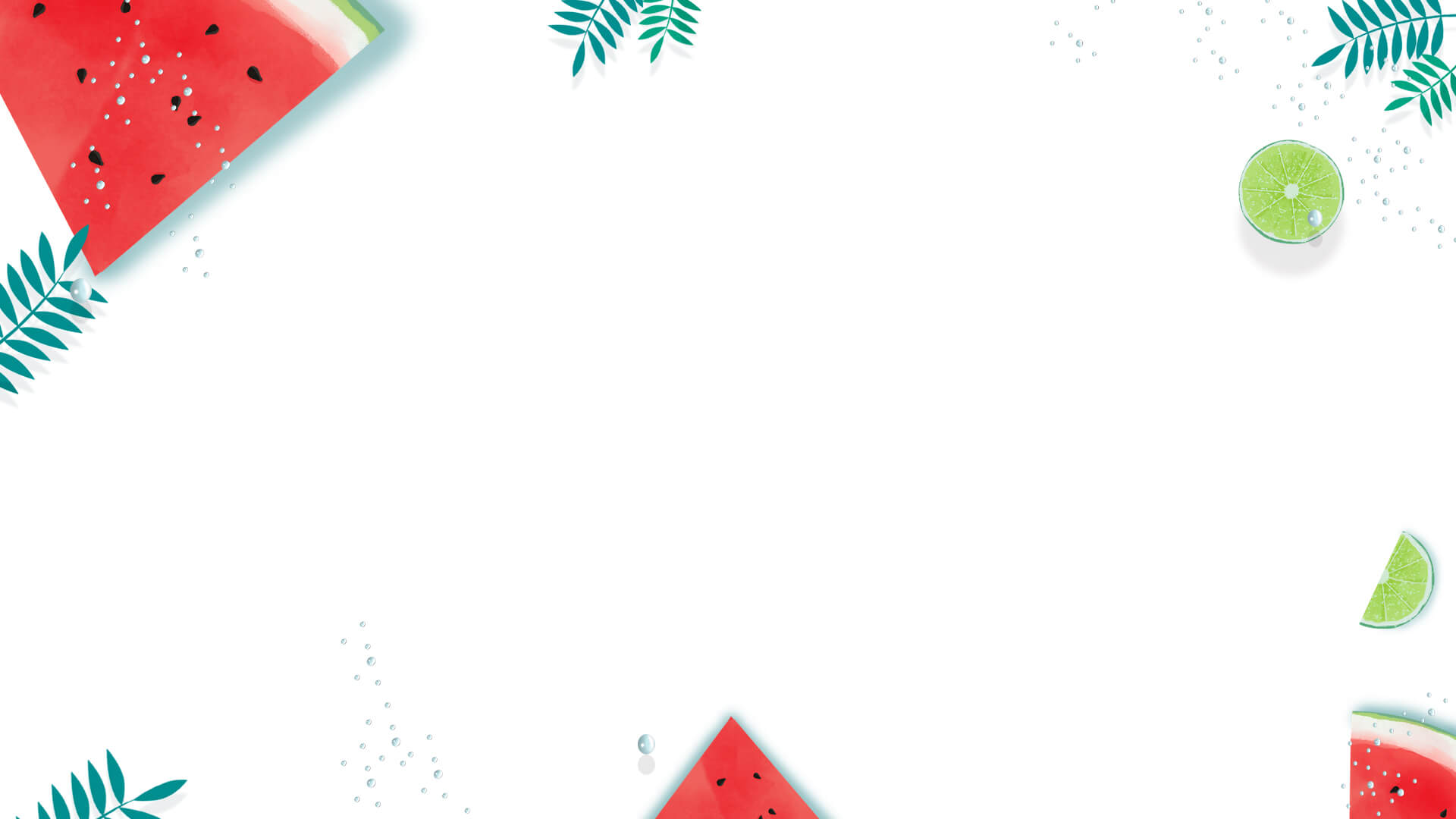 KHỞI ĐỘNG
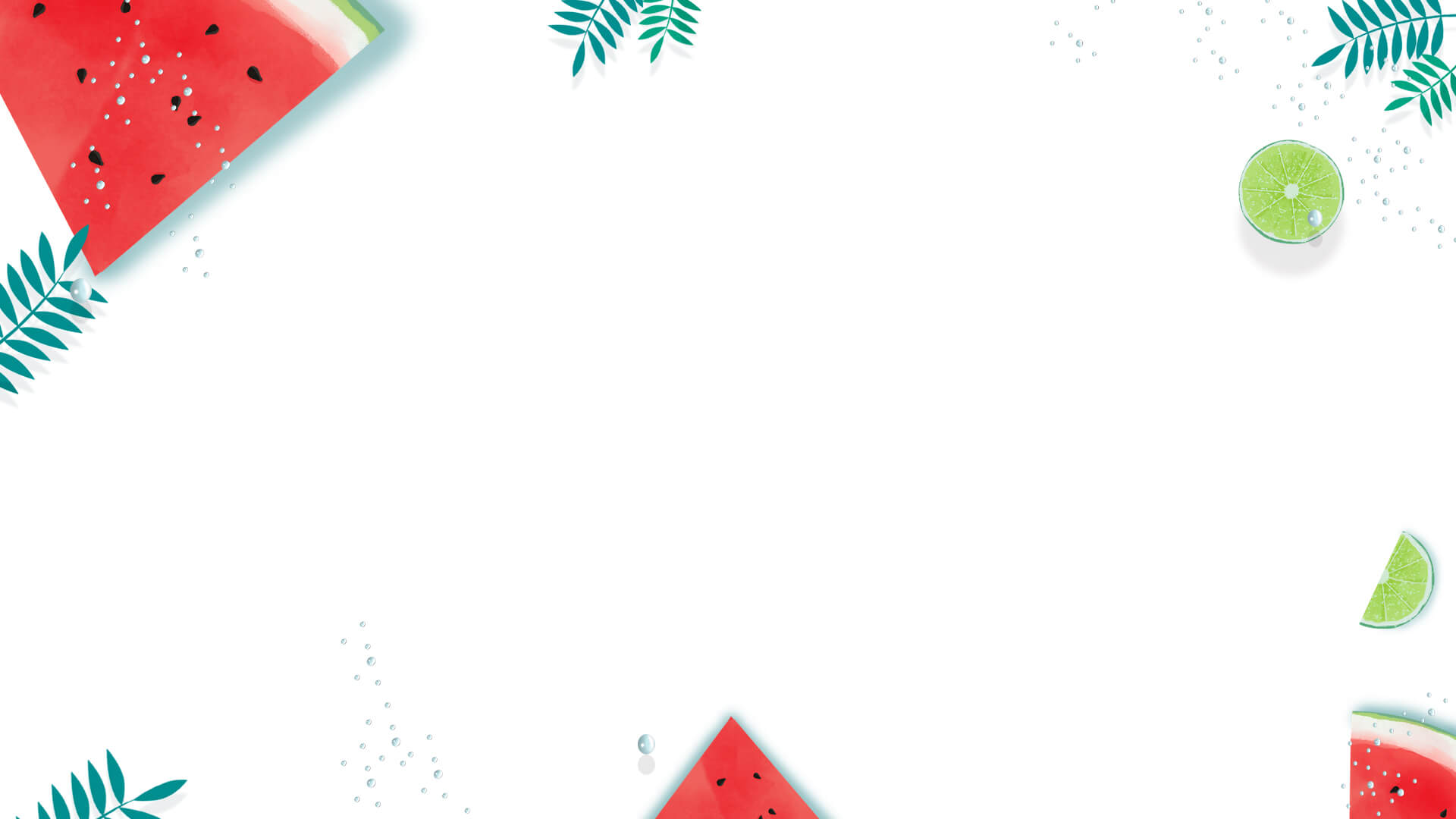 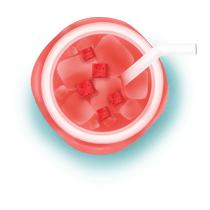 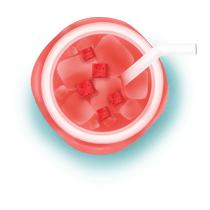 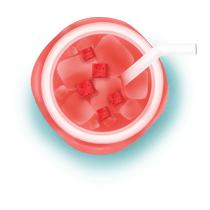 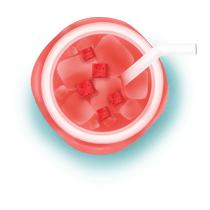 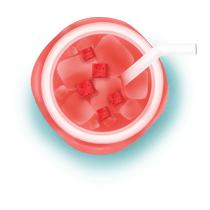 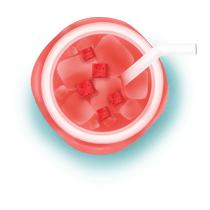 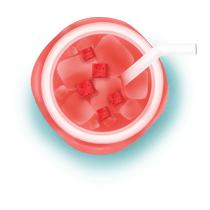 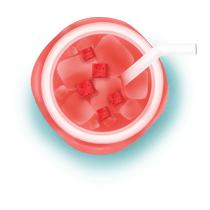 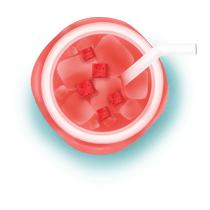 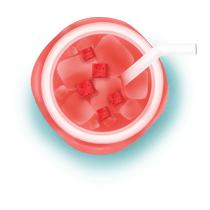 “Nhanh như chớp
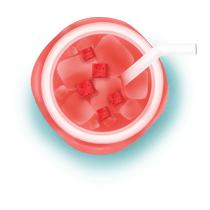 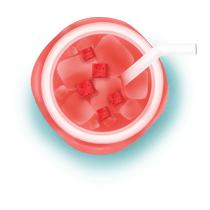 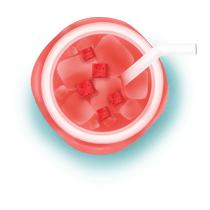 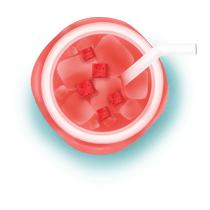 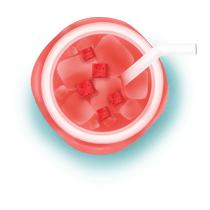 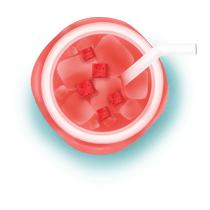 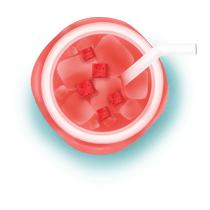 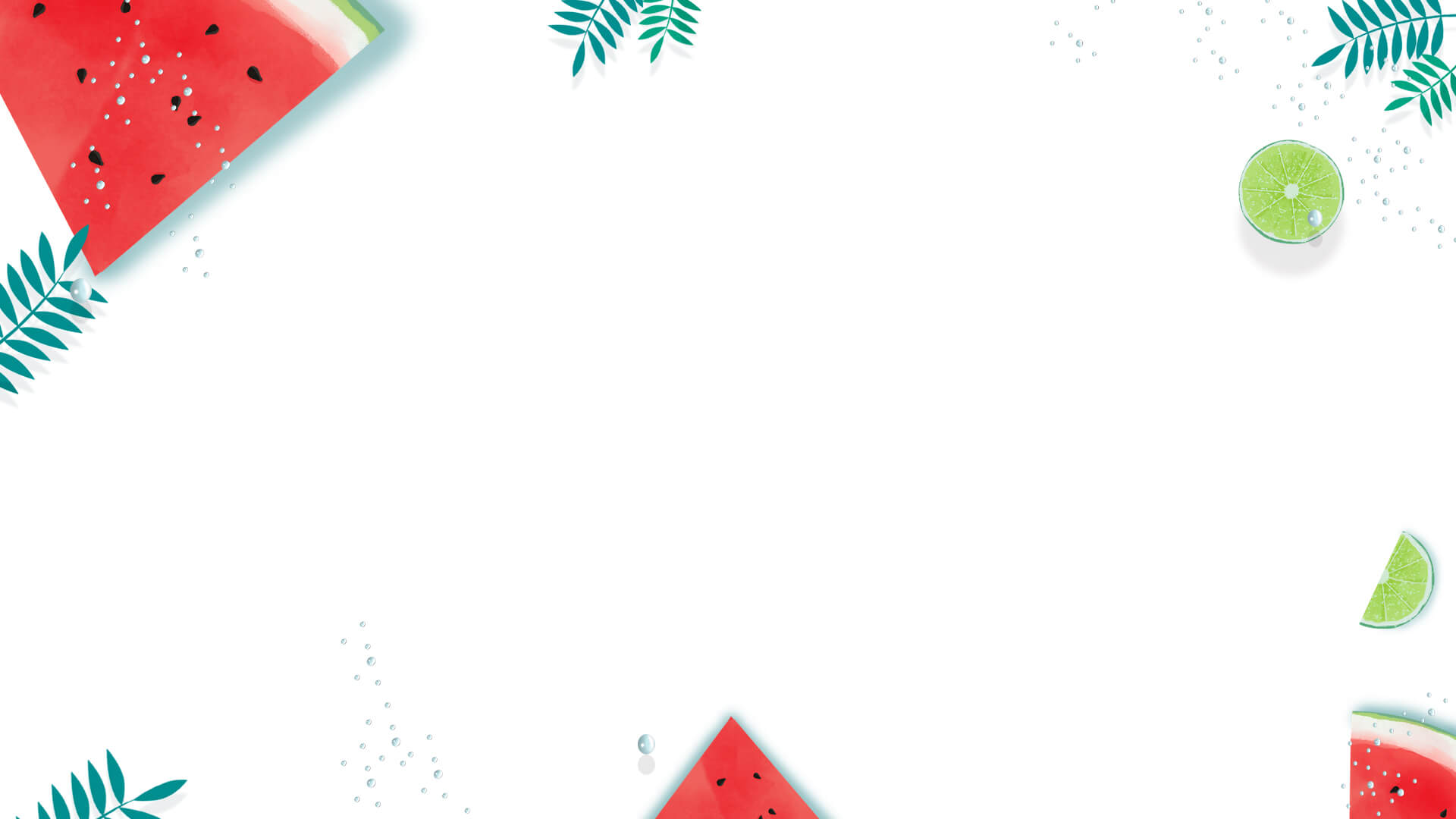 Chia lớp thành 2 nhóm. Mỗi nhóm cử ra 3 đại diện để tham gia trò chơi. Ba học sinh lần lượt trả lời, không được giành lượt của bạn, có thể nhắc bạn
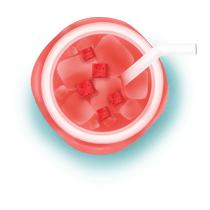 Nhóm 1: Trong vòng 90 giây, hãy liệt kê những từ ghép có từ “Tuyệt”
Nhóm 2: Trong vòng 90 giây, hãy liệt kê ra những từ ghép có từ  “Giác”
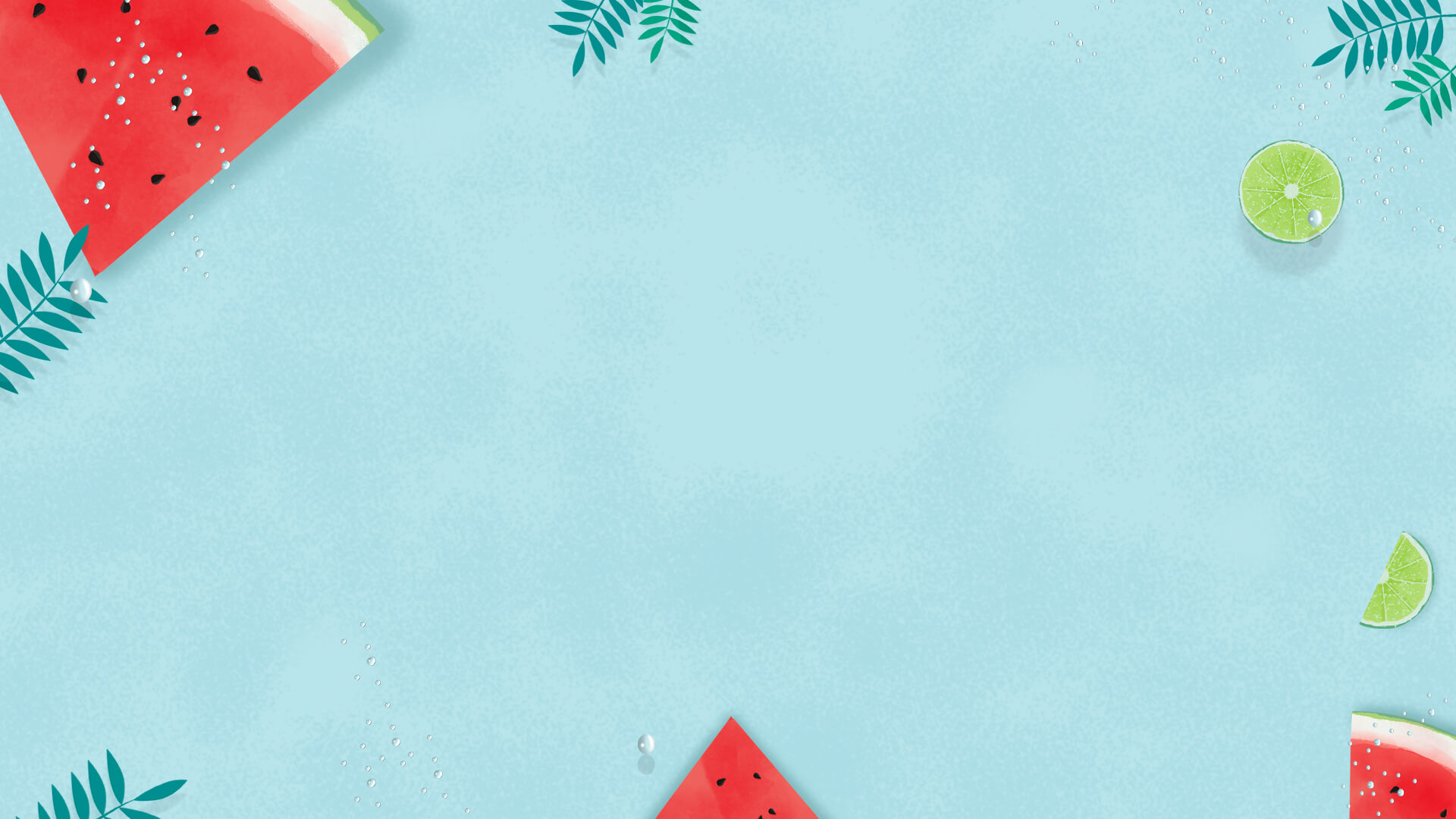 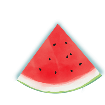 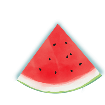 Giác quan, giác ngộ, thính giác, thị giác, khướu giác, cảm giác, cảnh giác, tri giác, tam giác, tứ giác, xúc gic, phát giác, bất giác, tố giác, giác mạc, áo giáp, ảo giác, đa giác, tự giác, vị giác, trực giác…
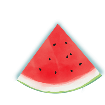 Tuyệt tình, tuyệt đối, tuyệt tác, cự tuyệt, đoạn tuyệt, tuyệt nhiên, tuyệt cú, tuyệt diệu, tuyệt vời, tuyệt giao, tuyệt mật, tuyệt mệnh, tuyệt phẩm, tuyệt đỉnh, tuyệt phẩm, tuyệt bút…
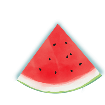 NHANH NHƯ CHỚP
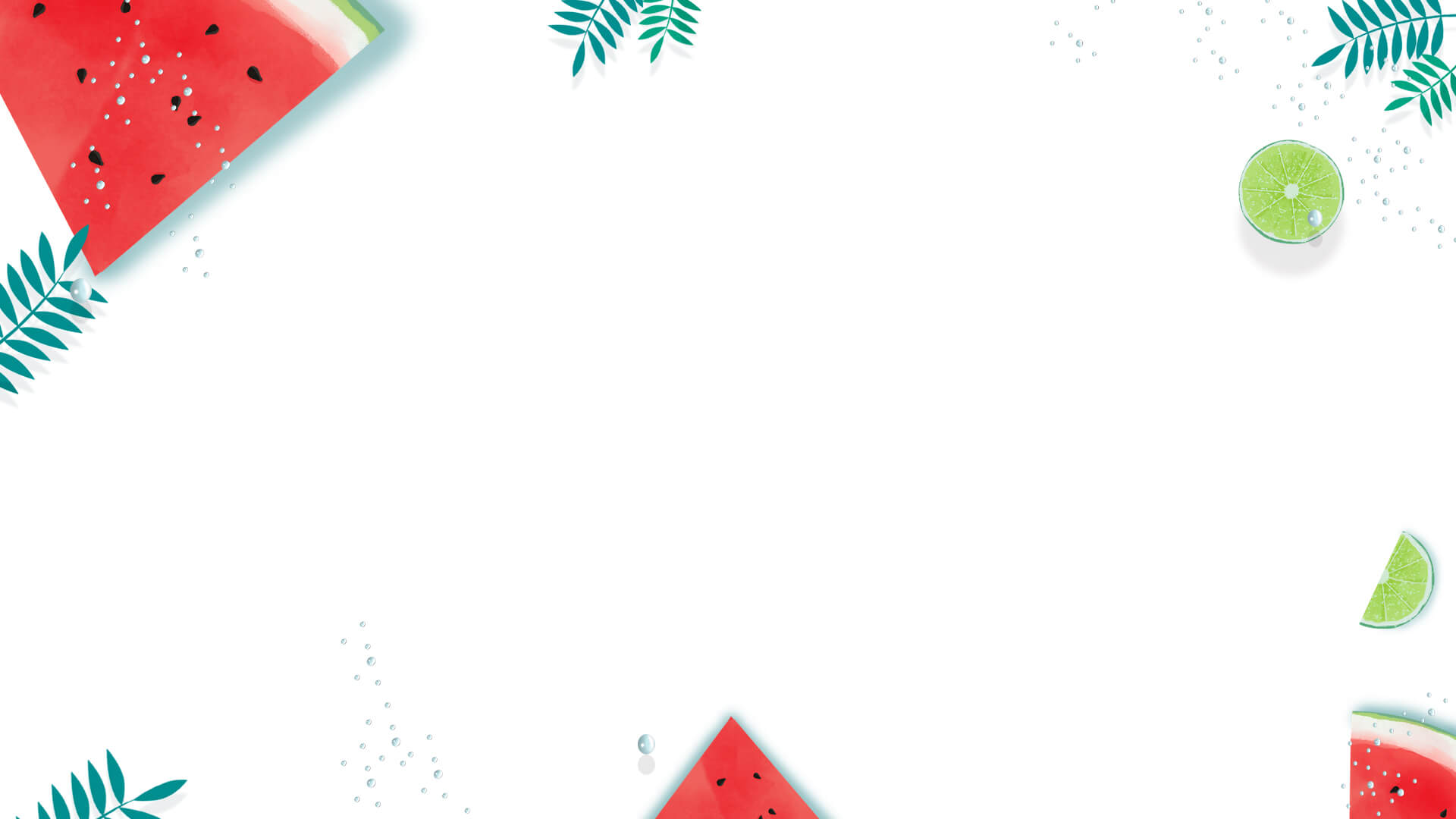 LUYỆN TẬP
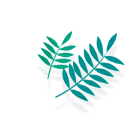 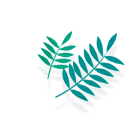 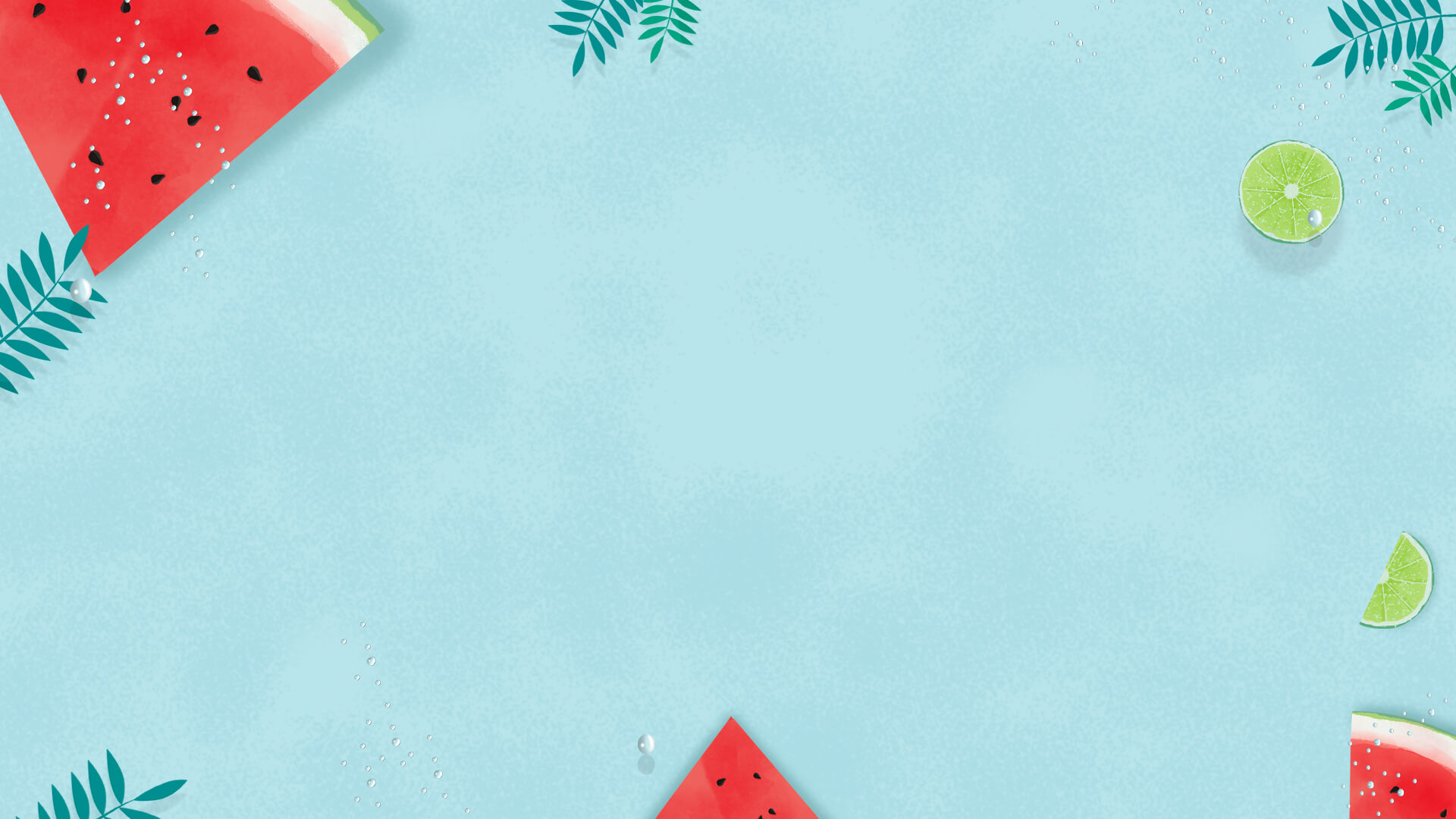 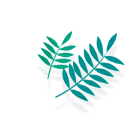 Vòng 1: Nhóm chuyên gia
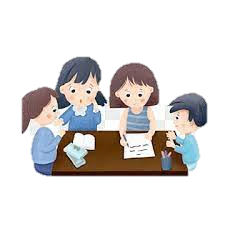 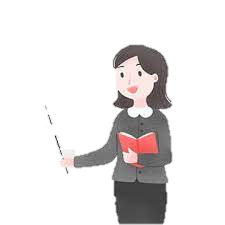 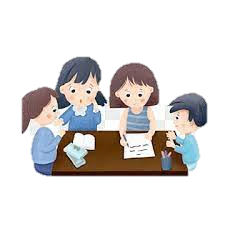 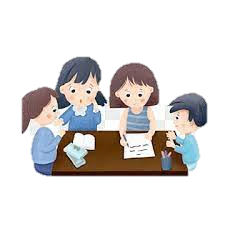 NHÓM 2: 
BÀI 2
NHÓM 1: BÀI 1
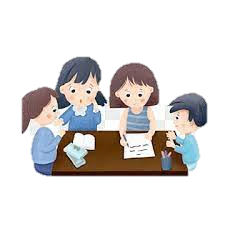 NHÓM 4:
BÀI 4
NHÓM 3: 
BÀI 3.
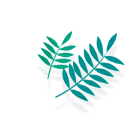 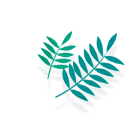 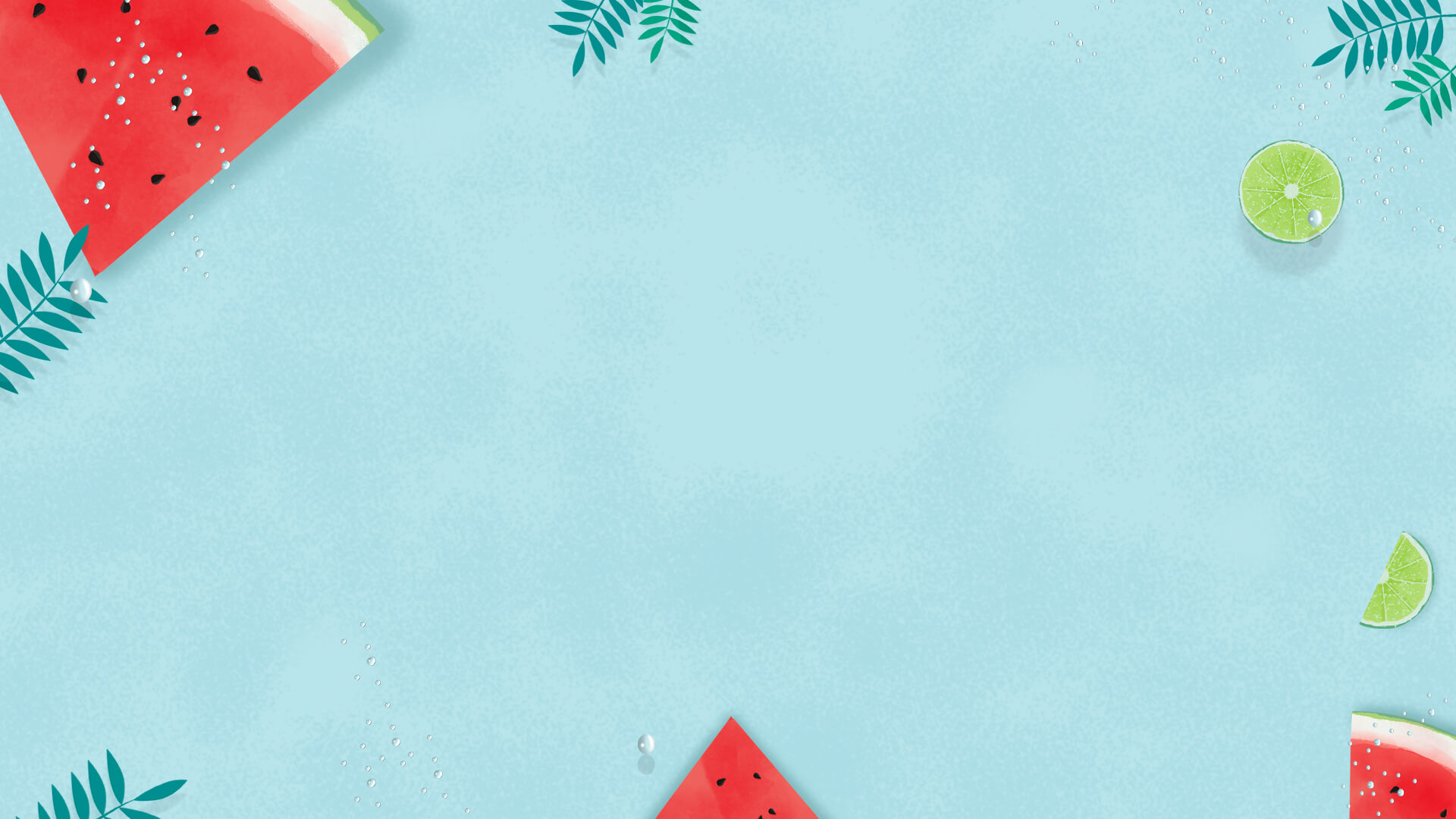 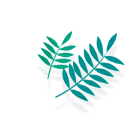 Vòng 1: Mảnh ghép
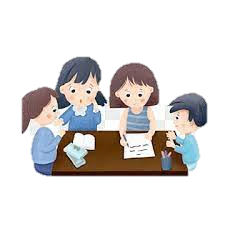 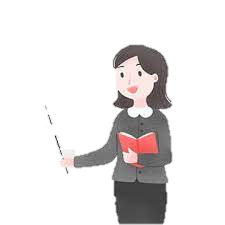 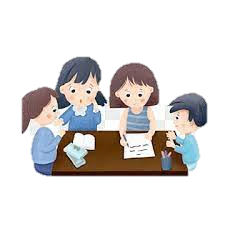 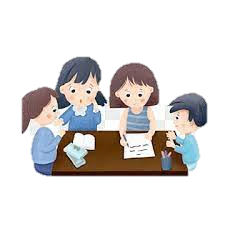 NHÓM 2: 
BÀI 2
NHÓM 1: BÀI 1
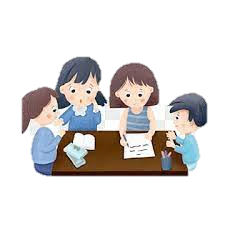 NHÓM 4:
BÀI 4
NHÓM 3: 
BÀI 3.
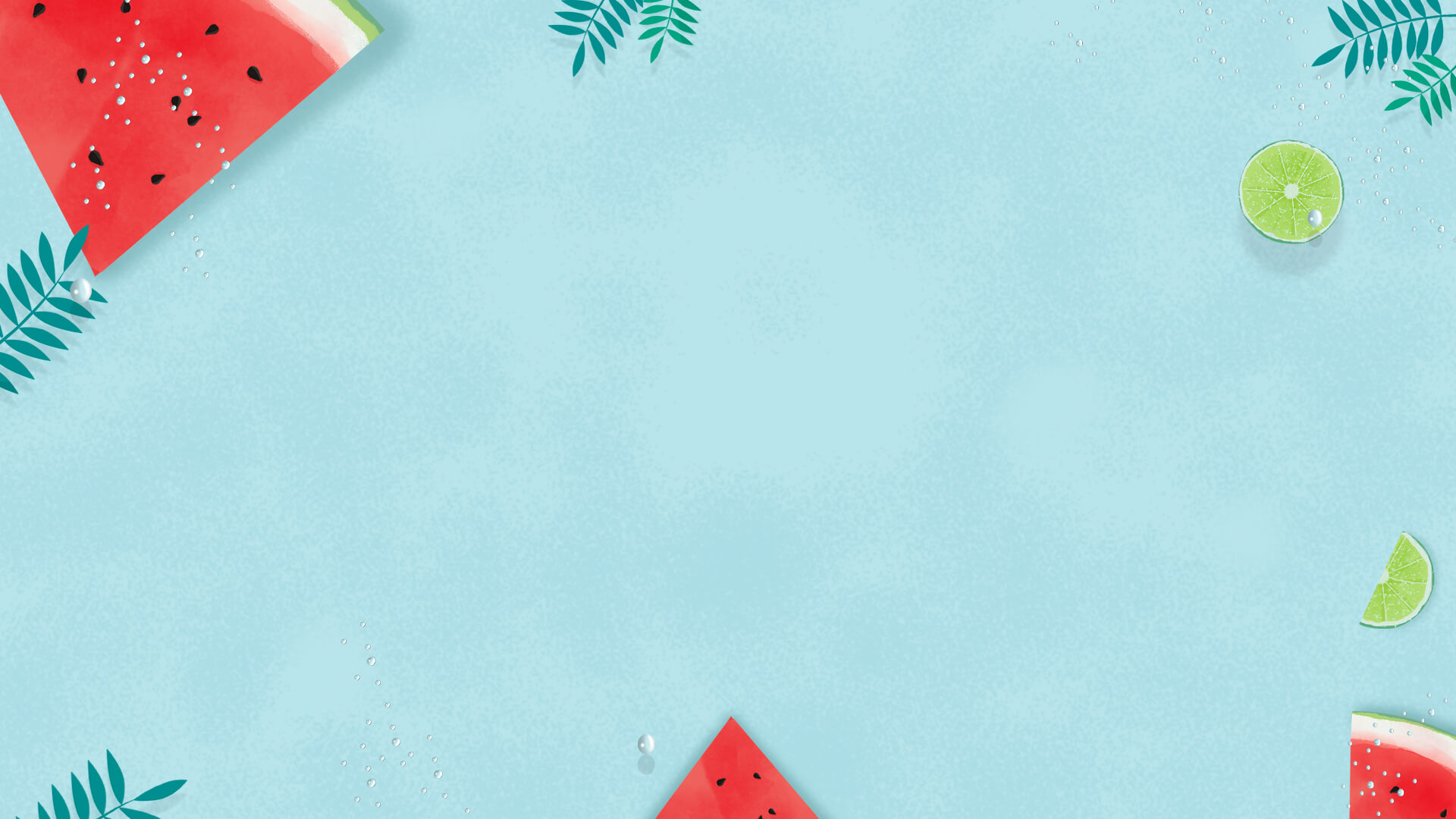 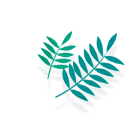 1. Bài tập 1
Gia tiên
Tổ tiên của gia đình
Trước, sớm nhất
Tiên
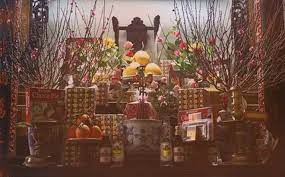 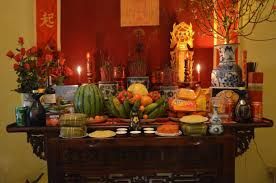 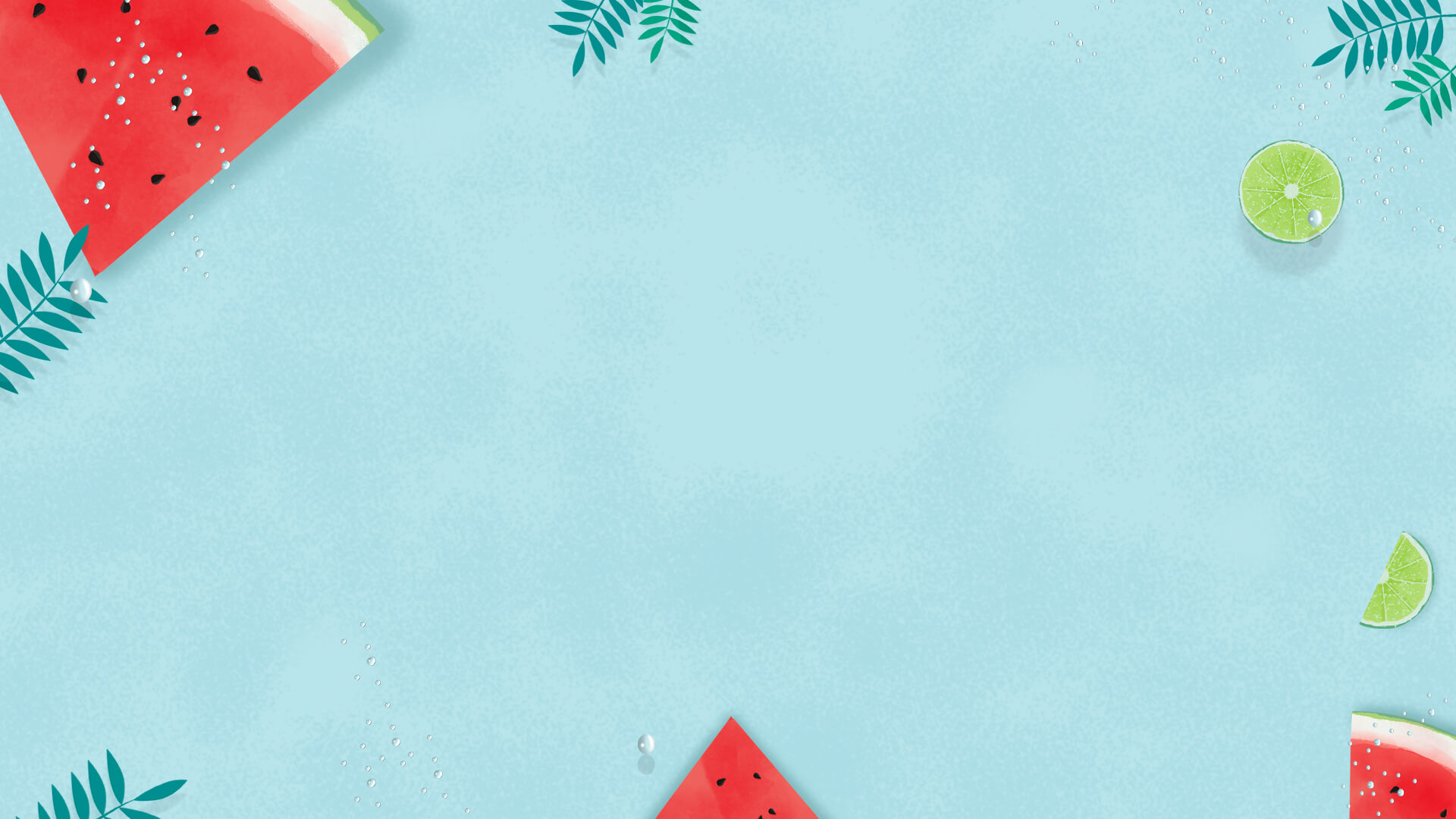 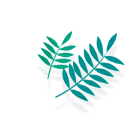 1. Bài tập 1
Gia tiên
Tổ tiên của gia đình
Trước, sớm nhất
Tiên
Được truyền lại qua các thế hệ trong gia đình
Gia truyền
Trao, chuyển
Truyền
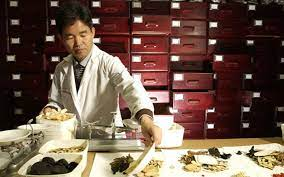 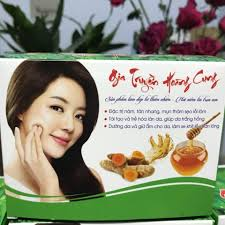 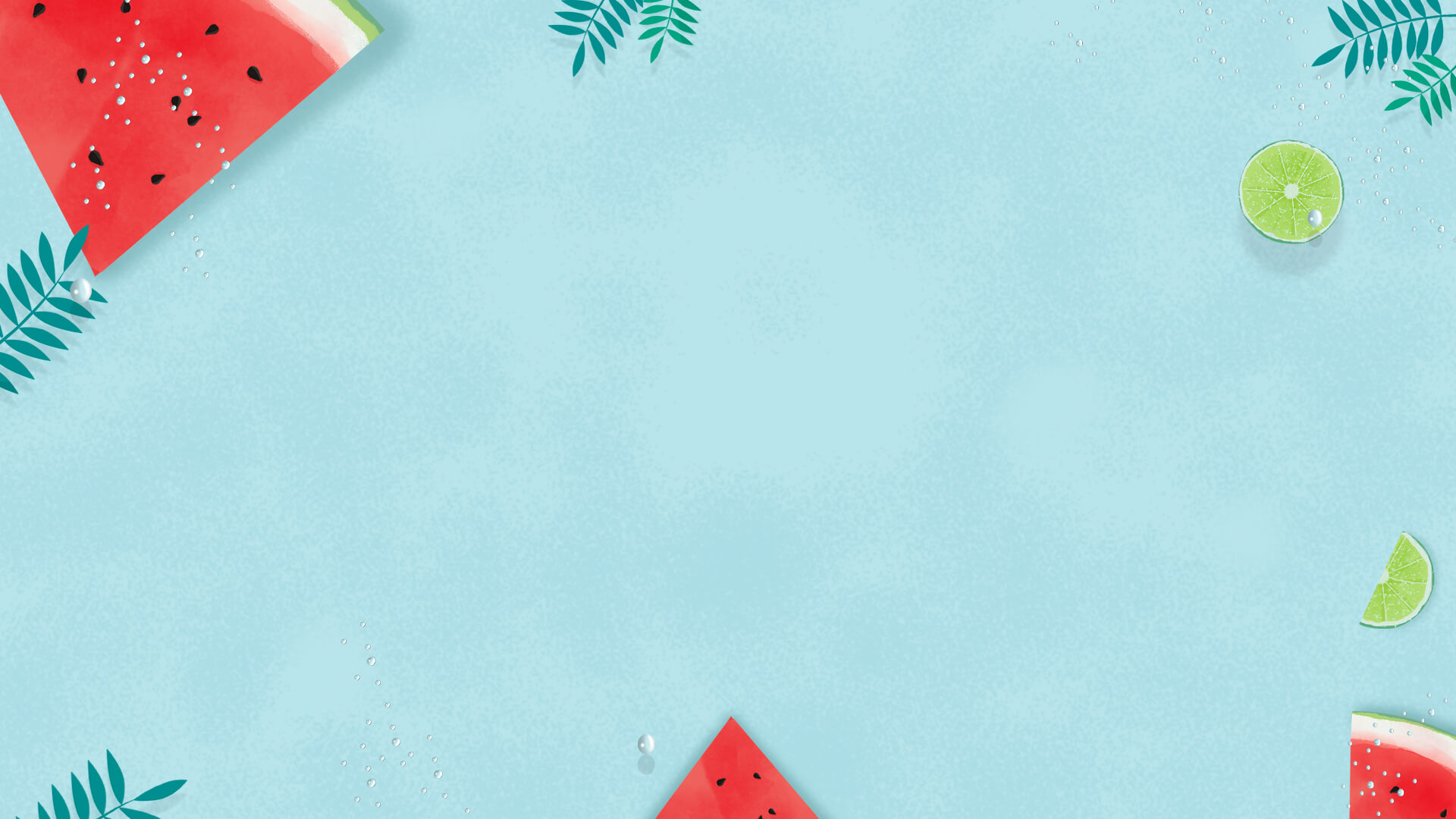 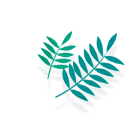 1. Bài tập 1
Gia tiên
Tổ tiên của gia đình
Trước, sớm nhất
Tiên
Được truyền lại qua các thế hệ trong gia đình
Gia truyền
Trao, chuyển
Truyền
Hiện trạng nhìn thấy
Gia cảnh
Hiện trạng của gia đình
Cảnh
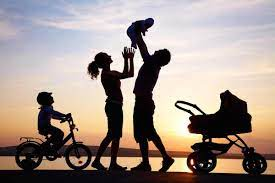 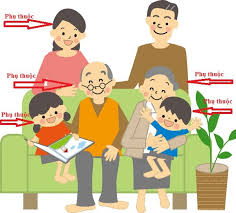 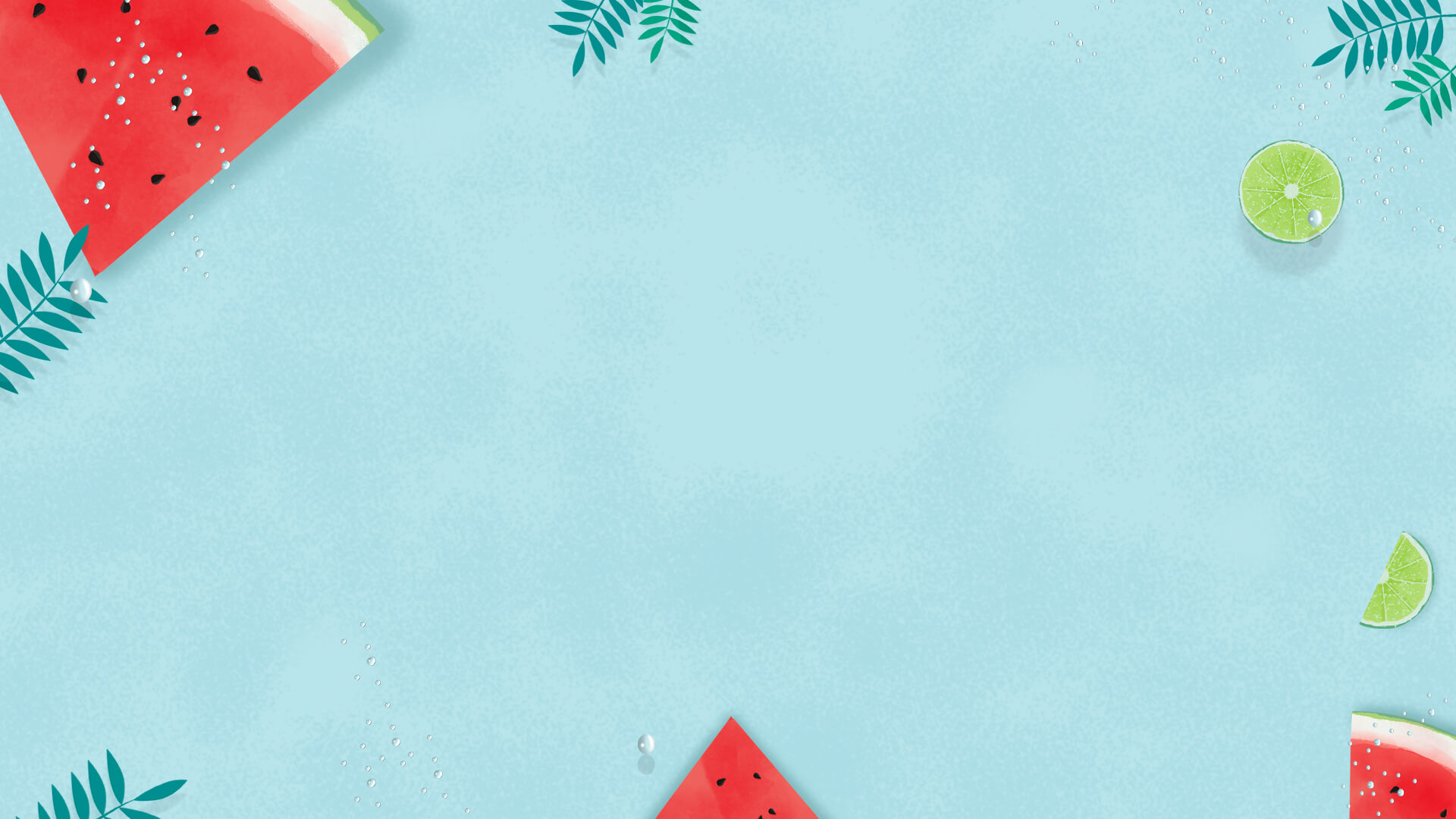 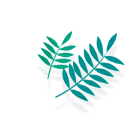 1. Bài tập 1
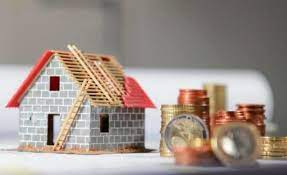 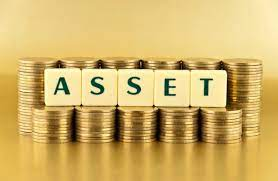 Gia tiên
Tổ tiên của gia đình
Trước, sớm nhất
Tiên
Được truyền lại qua các thế hệ trong gia đình
Gia truyền
Trao, chuyển
Truyền
Hiện trạng nhìn thấy
Gia cảnh
Hiện trạng của gia đình
Cảnh
Tài sản trong gia đình
Gia sản
Sản
Của cải
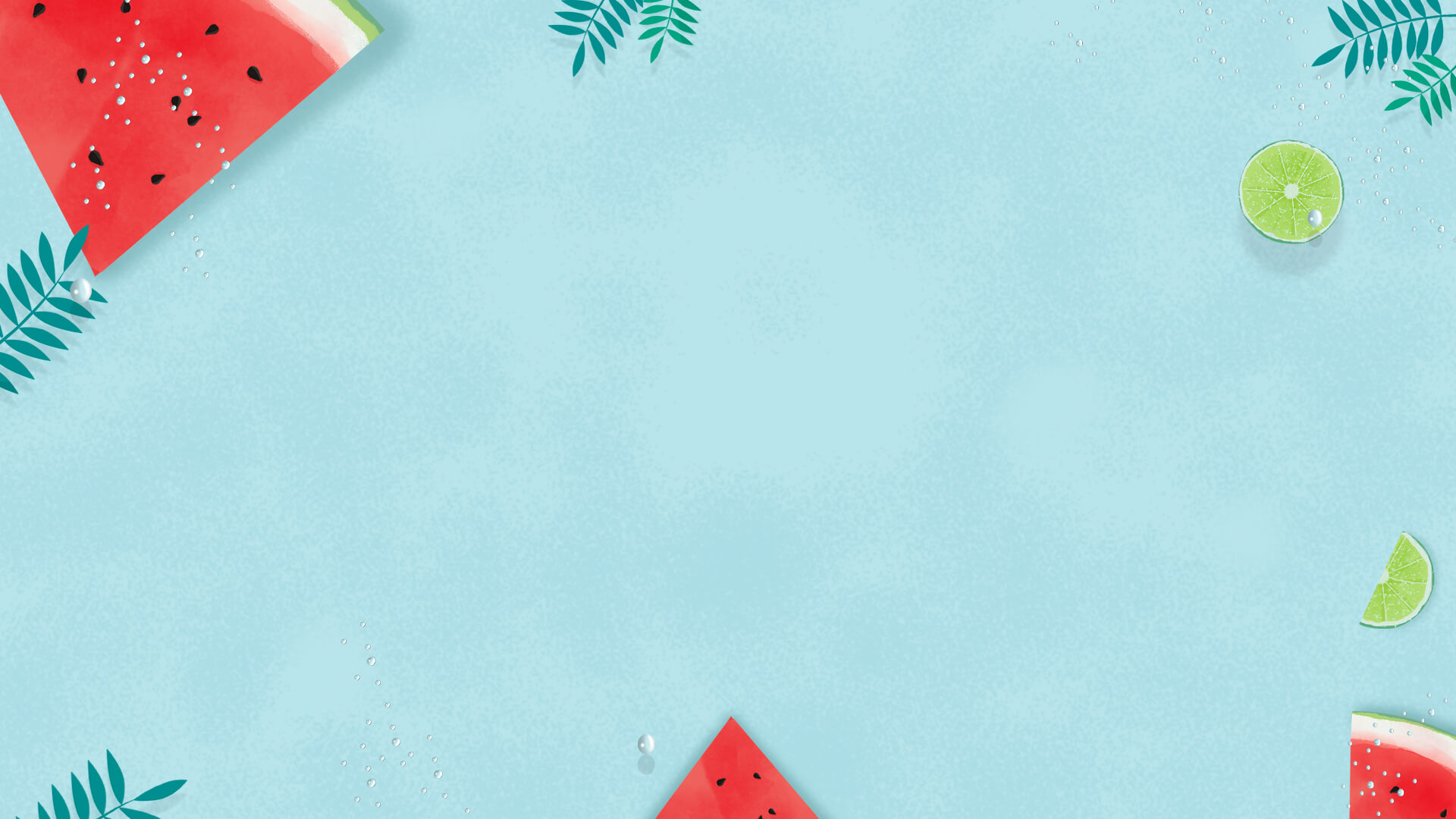 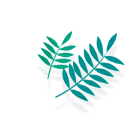 1. Bài tập 1
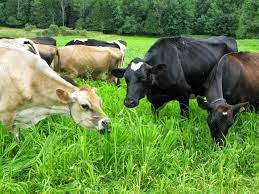 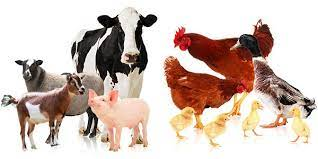 Gia tiên
Tổ tiên của gia đình
Trước, sớm nhất
Tiên
Được truyền lại qua các thế hệ trong gia đình
Gia truyền
Trao, chuyển
Truyền
Hiện trạng nhìn thấy
Gia cảnh
Hiện trạng của gia đình
Cảnh
Tài sản trong gia đình
Gia sản
Sản
Của cải
Các loại vật nuôi trong gia đình
Các loại thú nuôi
Súc
Gia súc
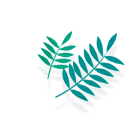 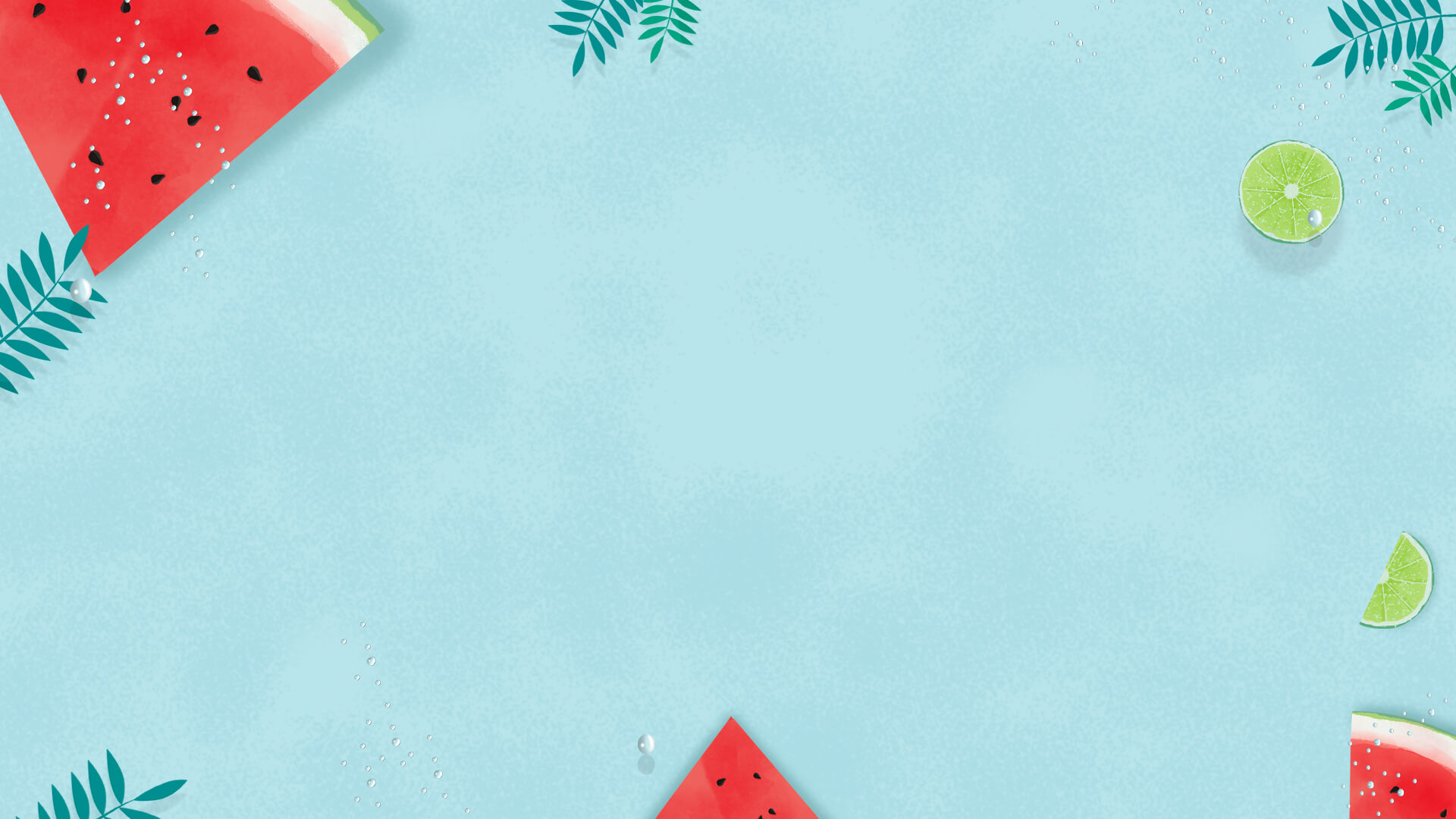 2. Bài tập 2
Trở về hình dạng vốn có
Hiện nguyên hình
1
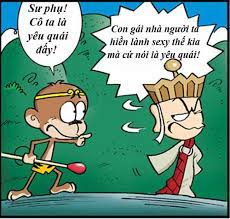 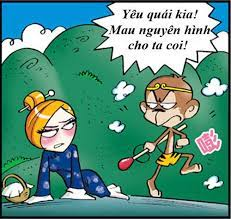 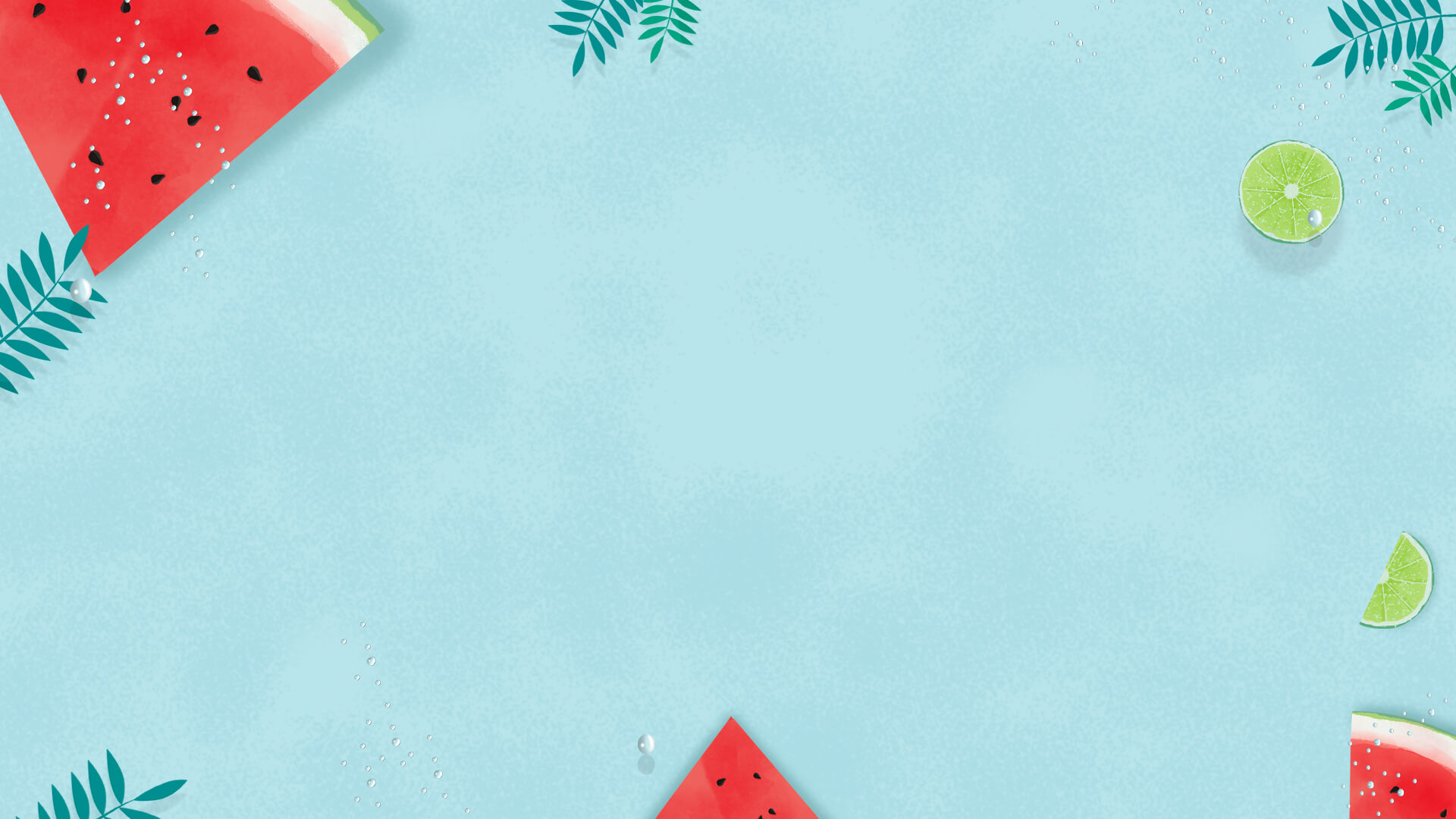 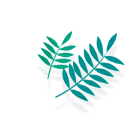 2. Bài tập 2
Trở về hình dạng vốn có
Hiện nguyên hình
1
Đổ tội cho người khác
2
Vu vạ
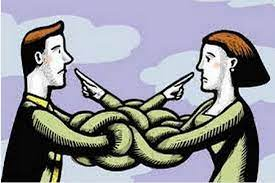 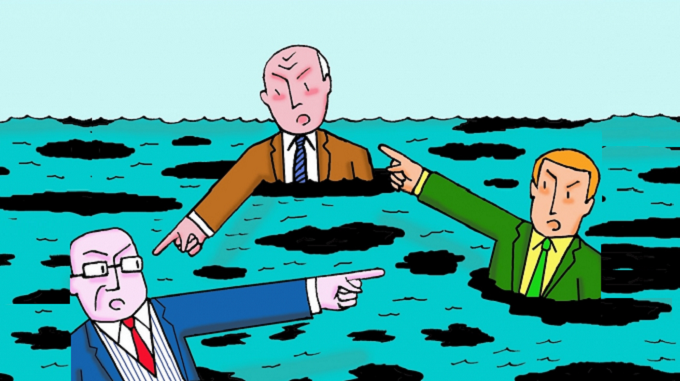 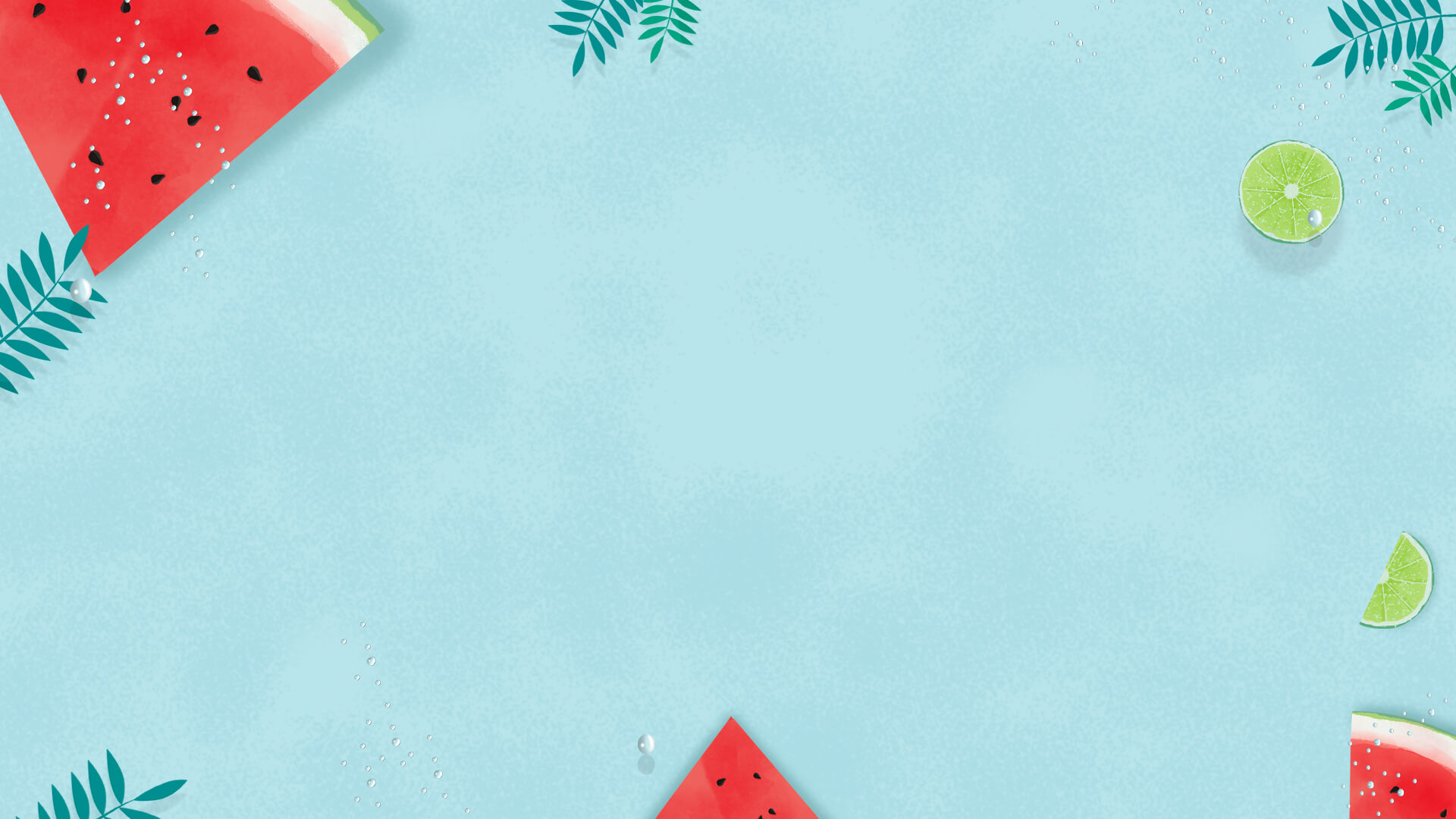 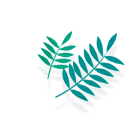 1. Bài tập 1
Trở về hình dạng vốn có
Hiện nguyên hình
1
Đổ tội cho người khác
2
Vu vạ
Tấm lòng rộng rãi, dễ tha thứ, cảm thông với những sai lầm của người khác
Rộng lượng
3
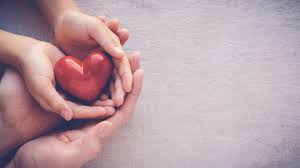 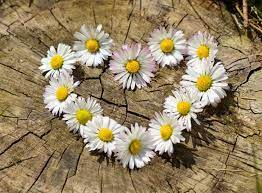 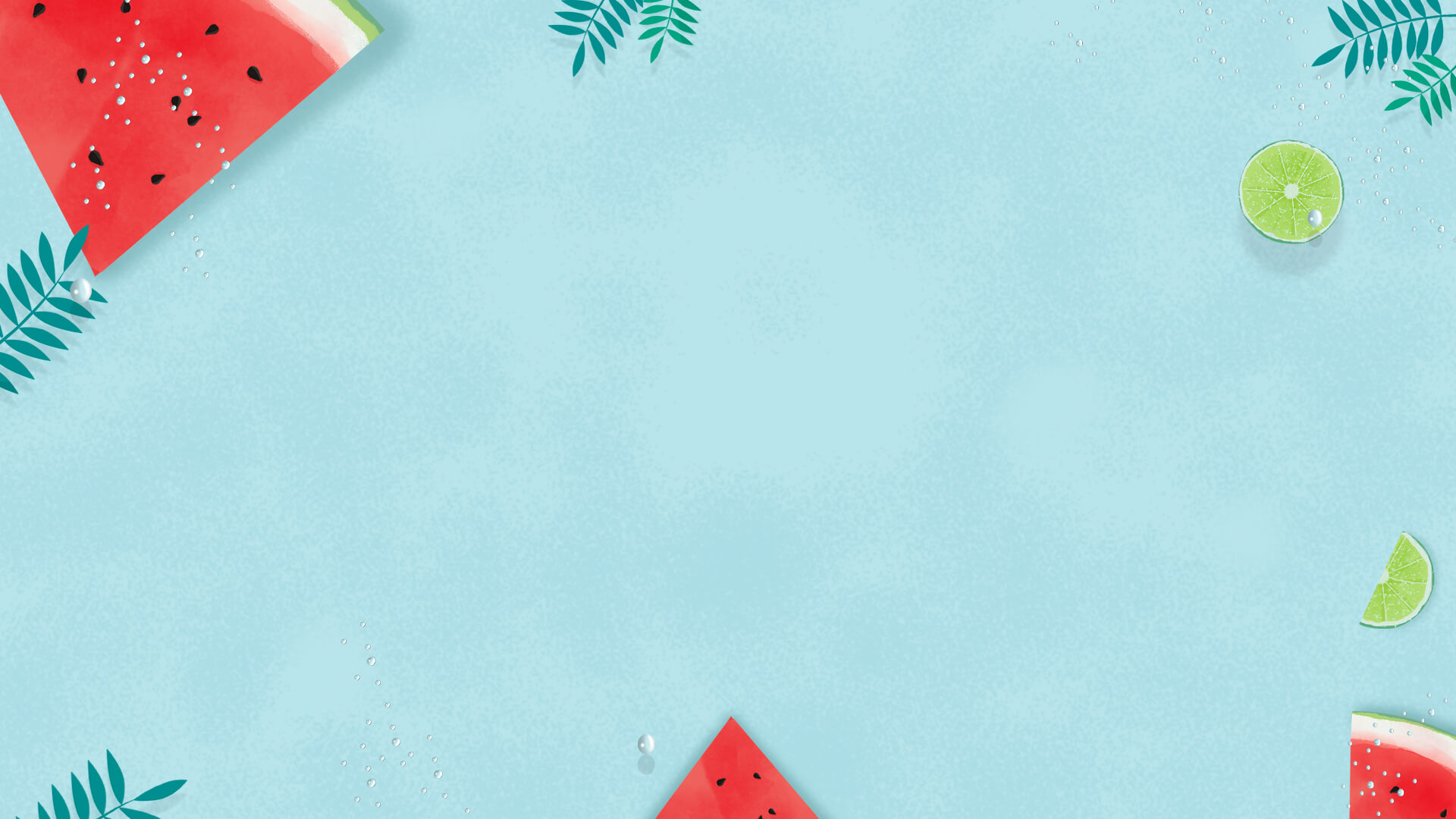 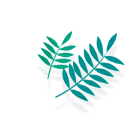 2. Bài tập 2
Trở về hình dạng vốn có
Hiện nguyên hình
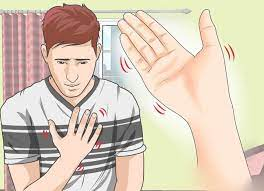 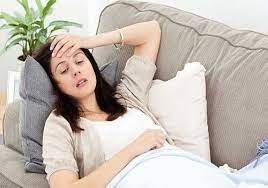 1
Đổ tội cho người khác
2
Vu vạ
Tấm lòng rộng rãi, dễ tha thứ, cảm thông với những sai lầm của người khác
Rộng lượng
3
Bủn rủn
4
Không thể cử động được do gân cốt rã rời ra
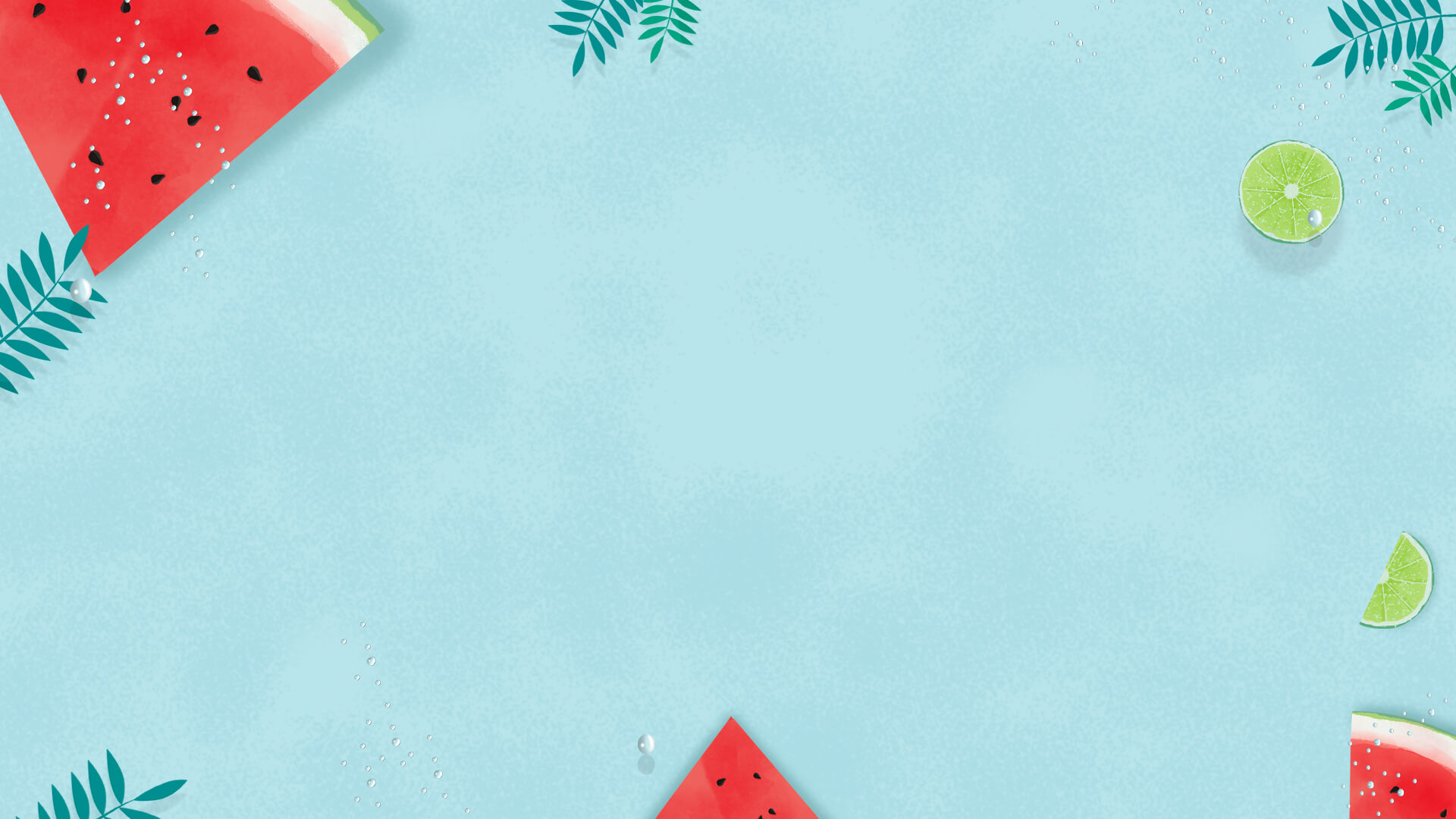 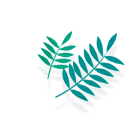 3. Bài tập 3
1
Khoẻ như voi
Rất khoẻ
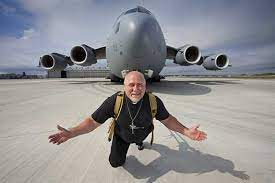 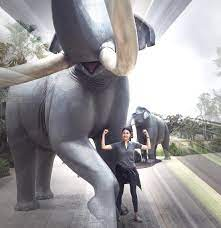 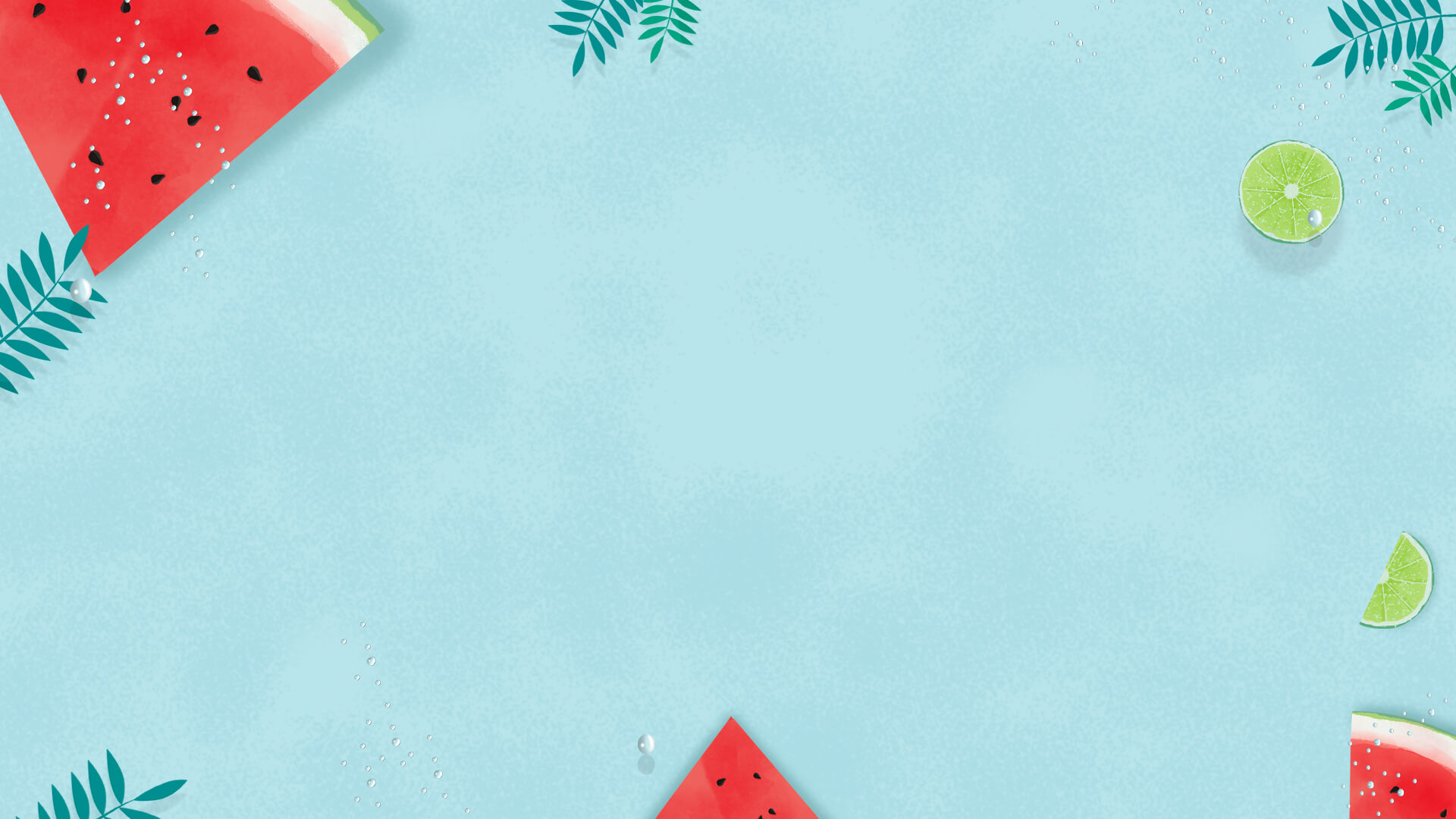 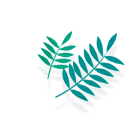 3. Bài tập 3
1
Khoẻ như voi
Rất khoẻ
2
Từ từ đến gần, tiếp cận ai đó
Lân la
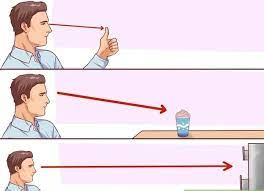 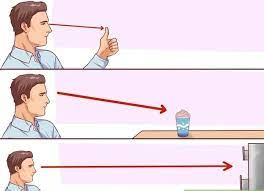 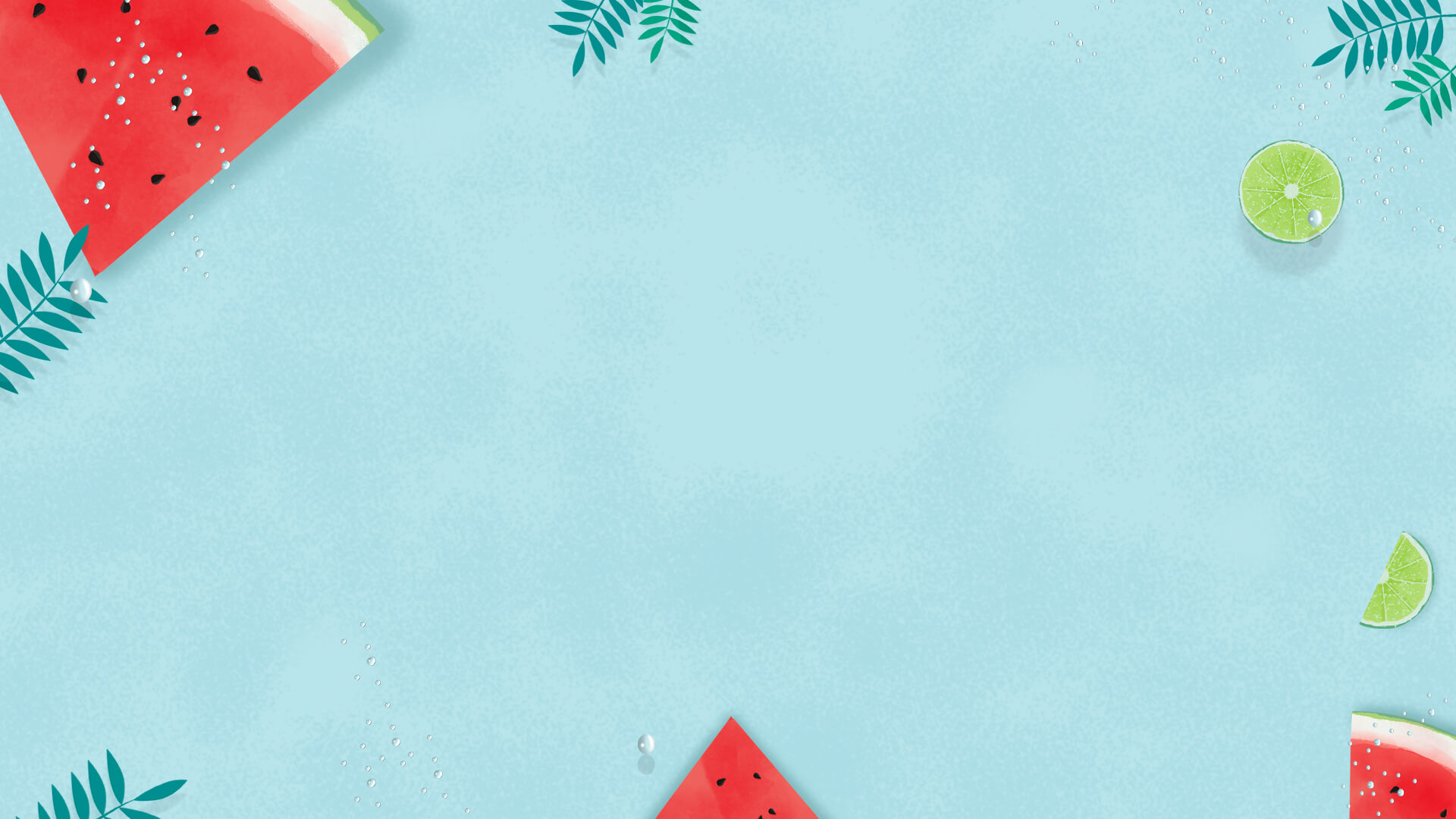 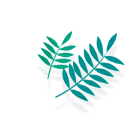 3. Bài tập 3
Khoẻ như voi
1
Rất khoẻ
2
Từ từ đến gần, tiếp cận ai đó
Lân la
3
Gạ
Chào mời, dụ dỗ làm việc gì đó
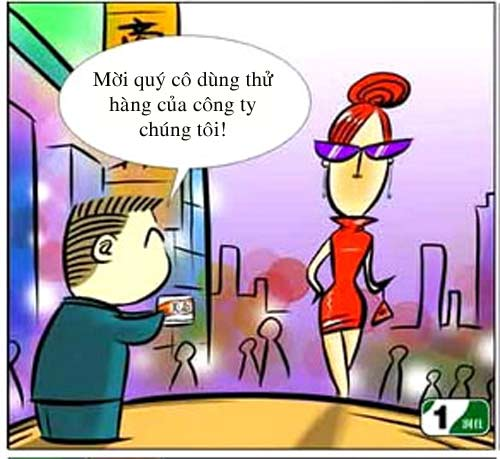 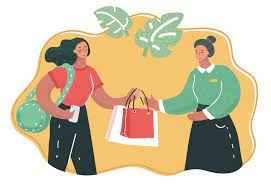 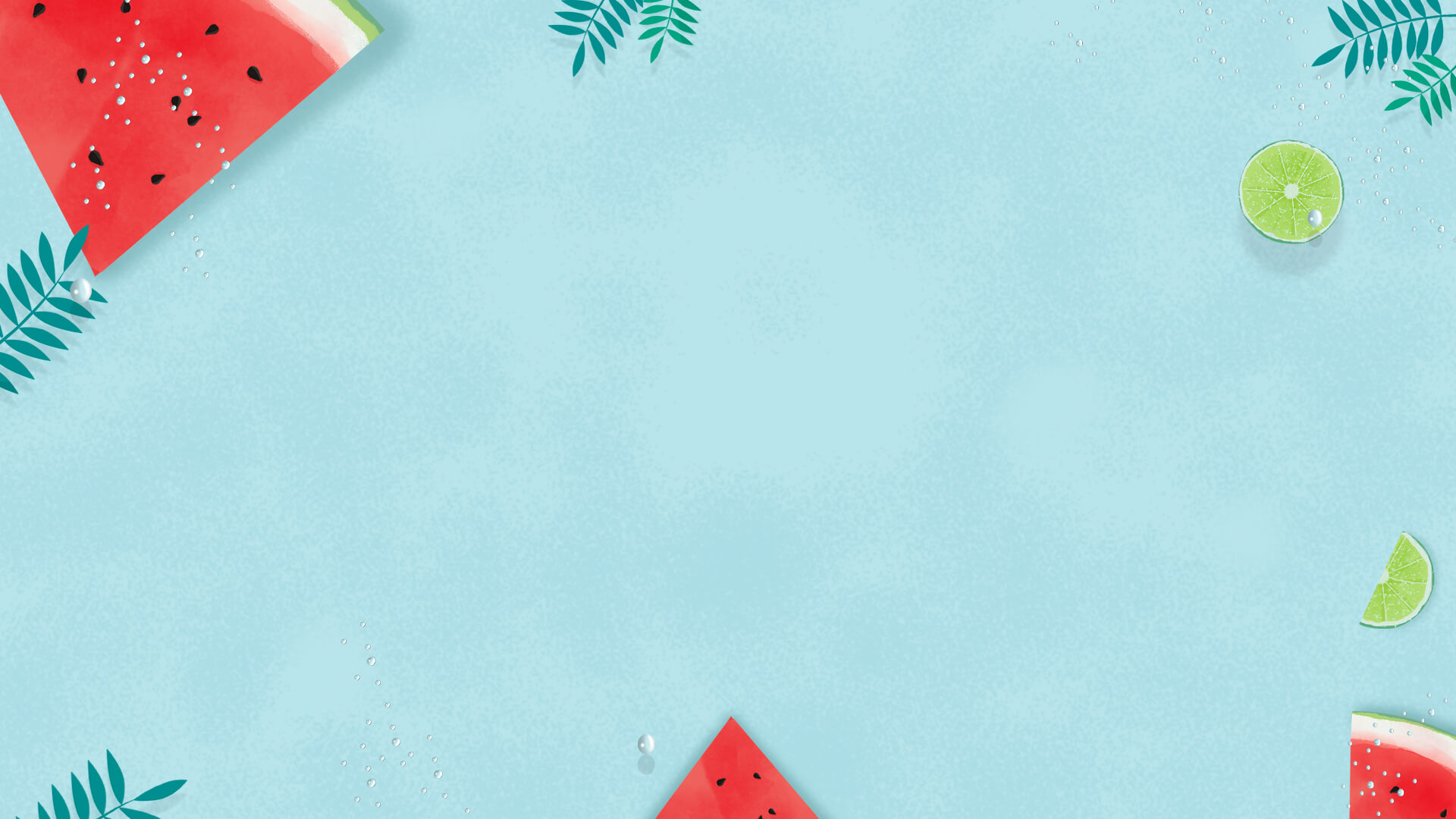 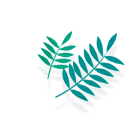 3. Bài tập 3
1
Rất khoẻ
Khoẻ như voi
2
Từ từ đến gần, tiếp cận ai đó
Lân la
3
Gạ
Chào mời, dụ dỗ làm việc gì đó
4
Hí hửng
Vui mừng thái quá
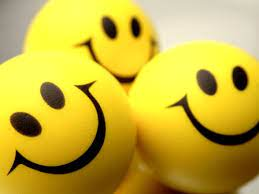 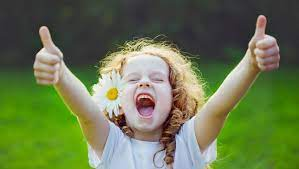 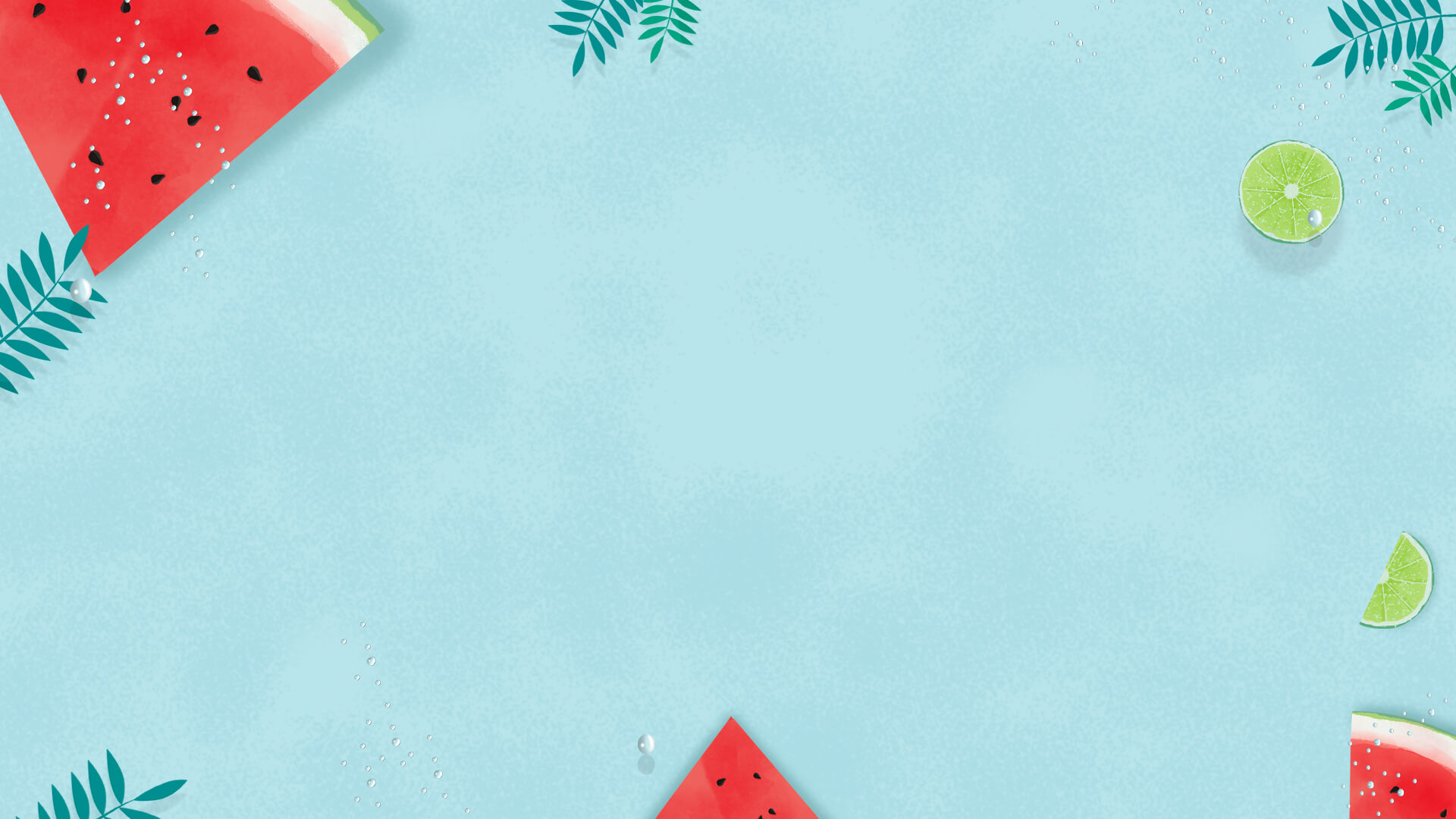 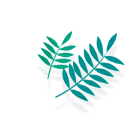 3. Bài tập 3
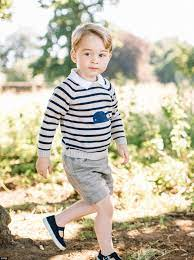 1
Khoẻ như voi
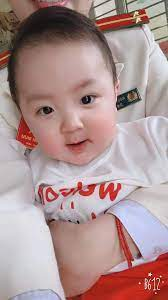 Rất khoẻ
2
Lân la
Từ từ đến gần, tiếp cận ai đó
3
Gạ
Chào mời, dụ dỗ làm việc gì đó
4
Hí hửng
Vui mừng thái quá
5
Diện mạo đẹp đẽ, sáng láng
Khôi ngô tuấn tú
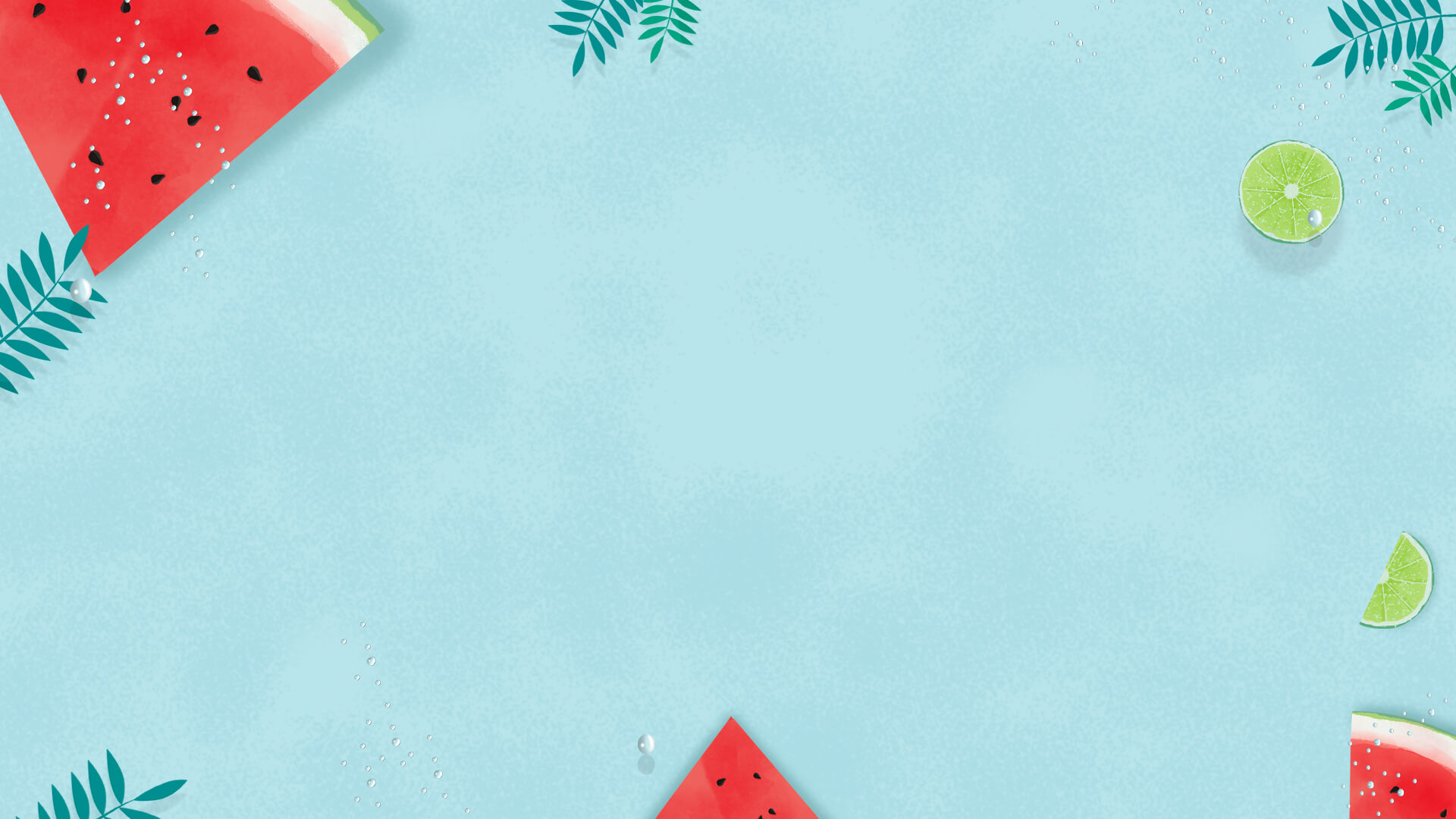 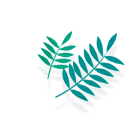 3. Bài tập 3
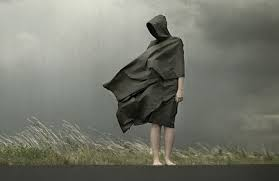 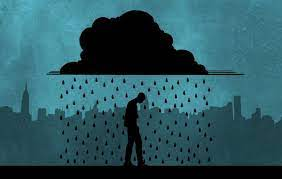 1
Khoẻ như voi
Rất khoẻ
2
Lân la
Từ từ đến gần, tiếp cận ai đó
3
Gạ
Chào mời, dụ dỗ làm việc gì đó
4
Hí hửng
Vui mừng thái quá
5
Diện mạo đẹp đẽ, sáng láng
Khôi ngô tuấn tú
Không may, gặp phải những rủi ro khiến phải gặp đau khổ
6
Bất hạnh
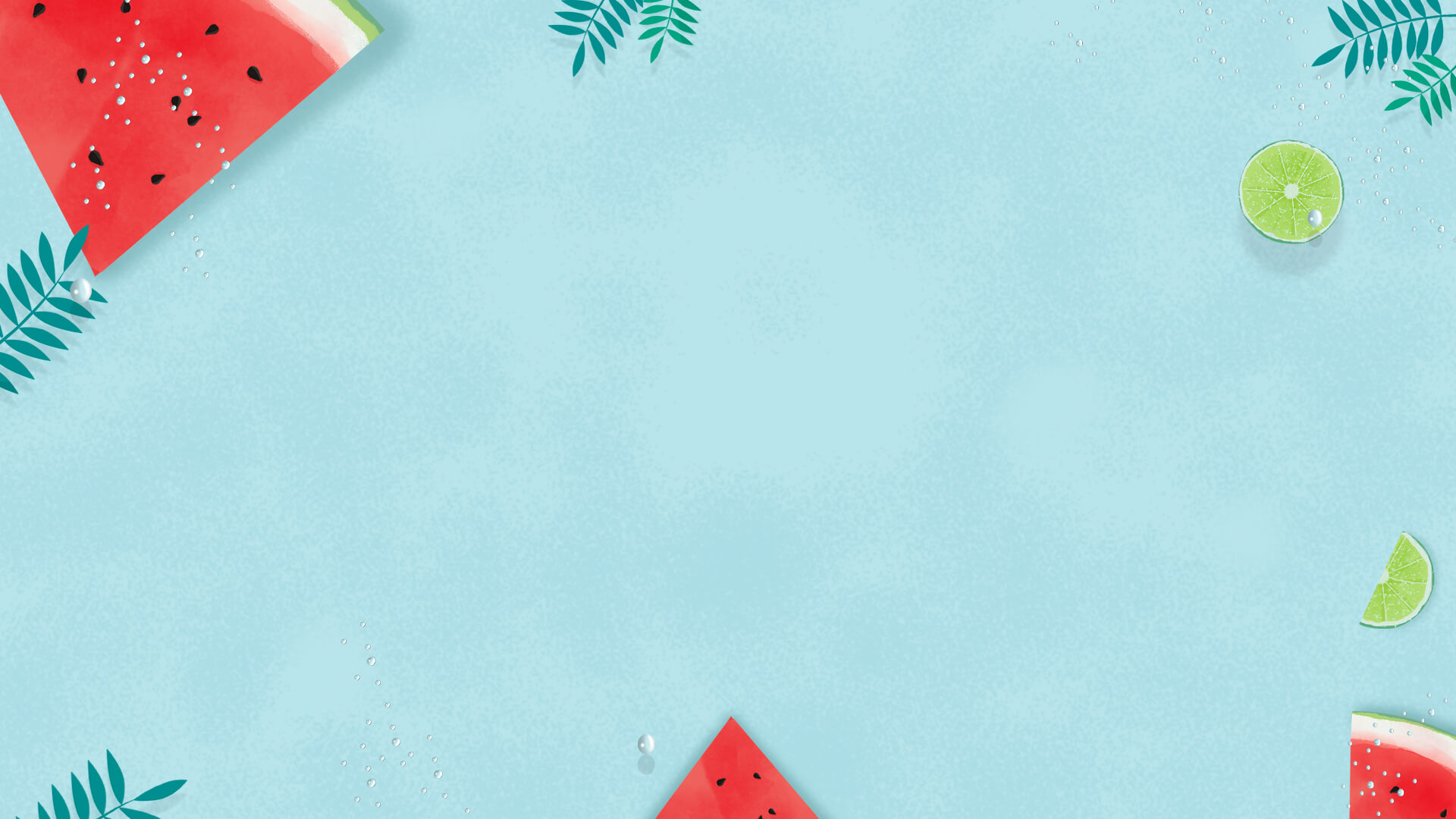 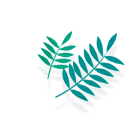 3. Bài tập 3
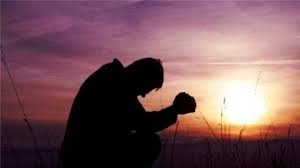 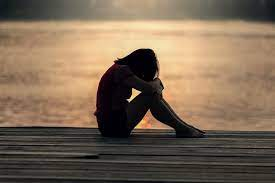 1
Khoẻ như voi
Rất khoẻ
2
Từ từ đến gần, tiếp cận ai đó
Lân la
3
Gạ
Chào mời, dụ dỗ làm việc gì đó
4
Hí hửng
Vui mừng thái quá
5
Diện mạo đẹp đẽ, sáng láng
Khôi ngô tuấn tú
Không may, gặp phải những rủi ro khiến phải gặp đau khổ
6
Bất hạnh
Buồn rười rượi
7
Rất buồn
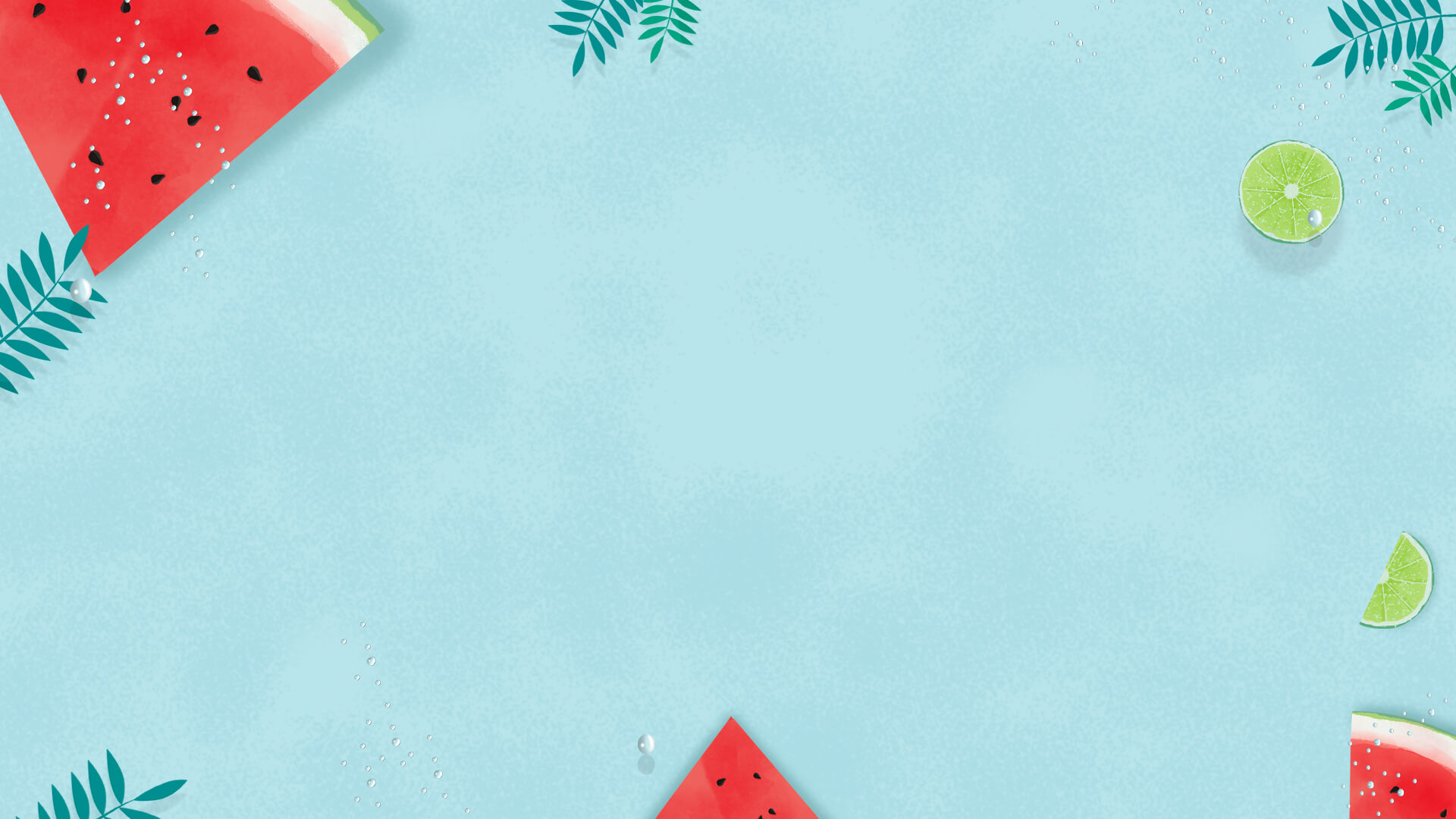 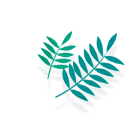 4. Bài tập 4
- Niêu cơm Thạch Sanh:
là niêu cơm ăn không bao giờ hết, nguồn cung cấp vô hạn.
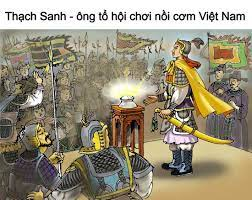 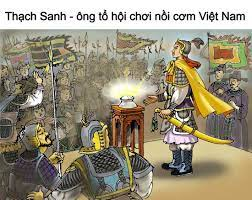 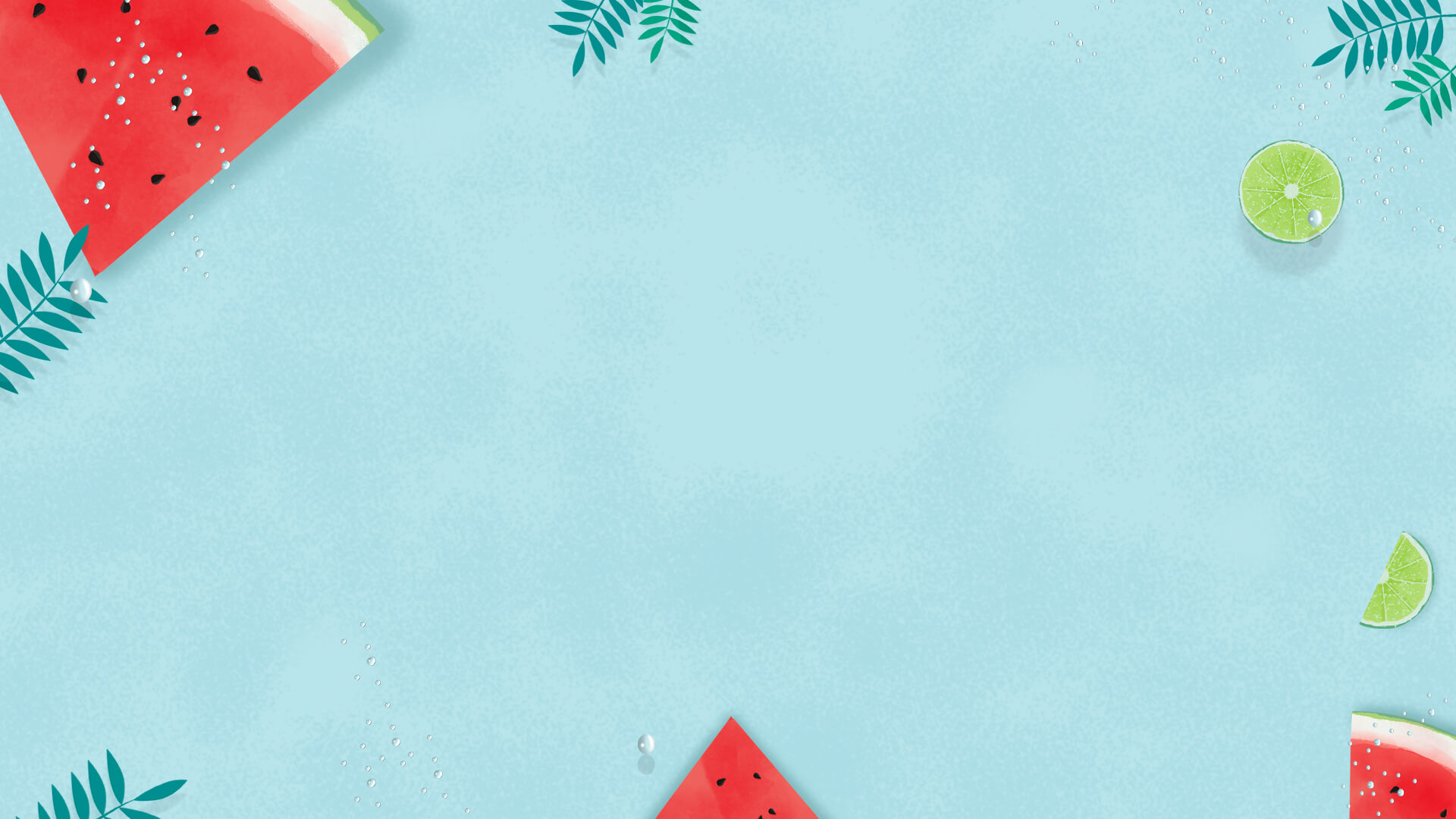 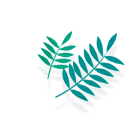 4. Bài tập 4
- Một số thành ngữ hình thành từ các truyện kể:
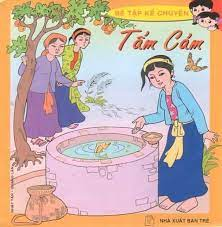 + Hiền như cô Tấm.
+ Thạch Sùng còn thiếu mẻ kho.
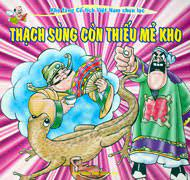 + Tham thì thâm...
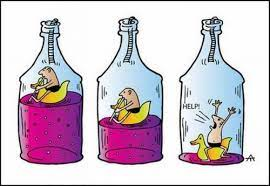 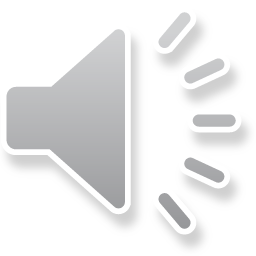 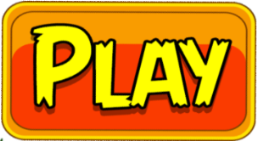 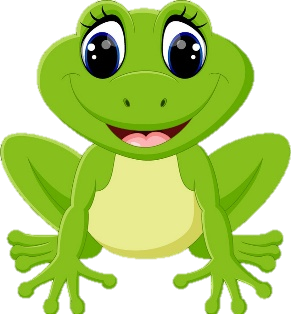 BÀI MỚI
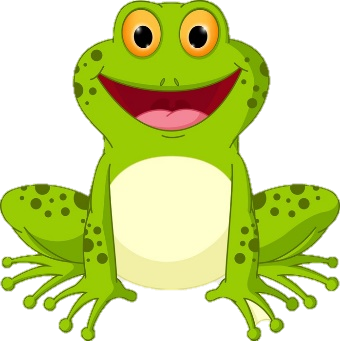 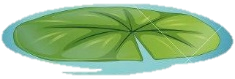 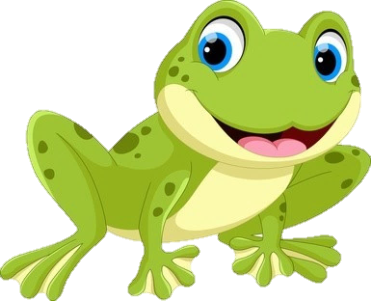 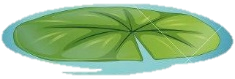 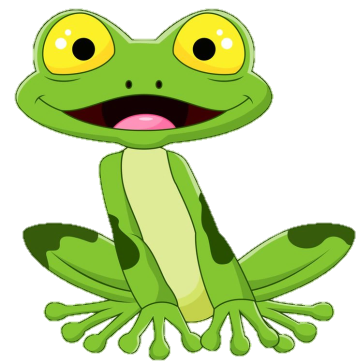 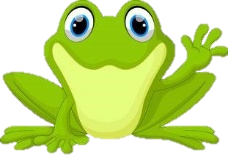 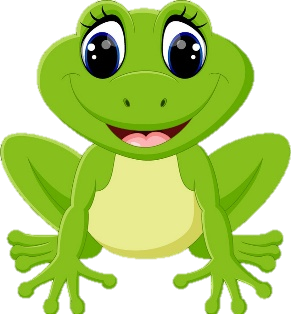 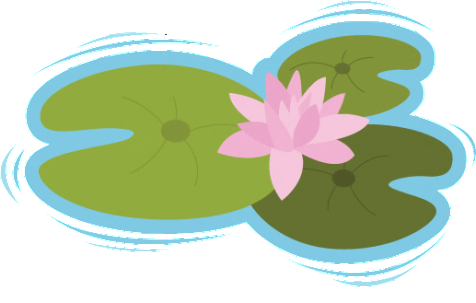 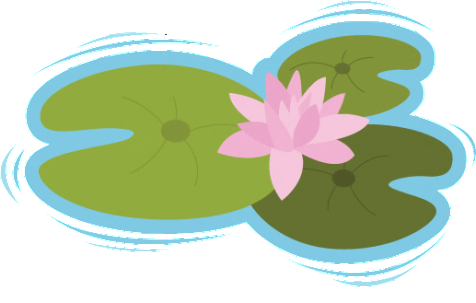 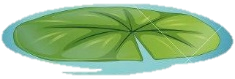 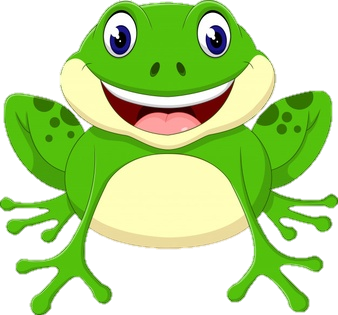 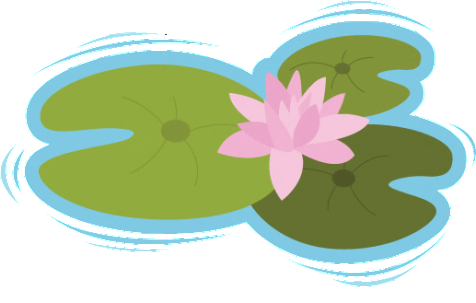 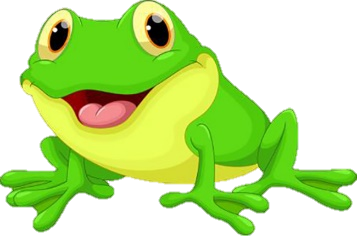 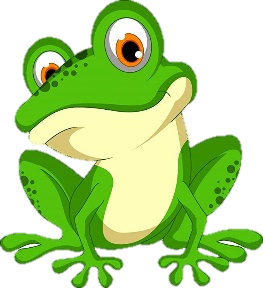 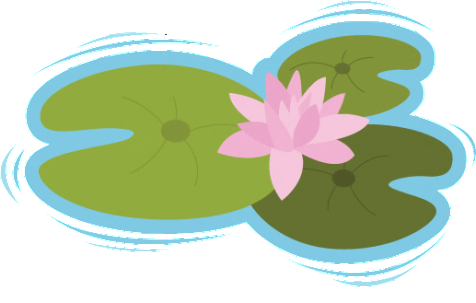 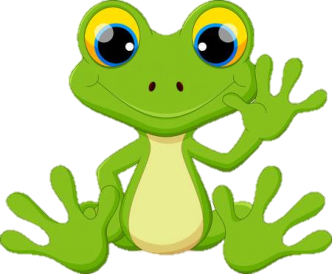 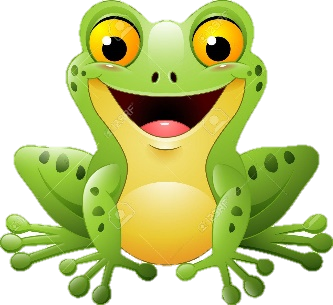 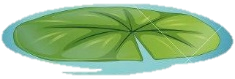 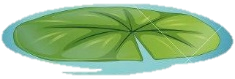 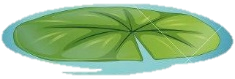 Câu 1. Yếu tố “tri” trong từ “tri âm” có nghĩa là
Hiểu biết.
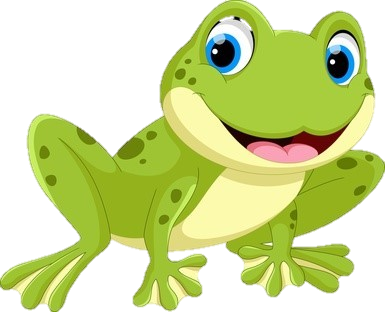 Câu 2. Khi gặp một từ ngữ mới trong văn bản, có thể dung ……… để tra cứu.
Từ điển.
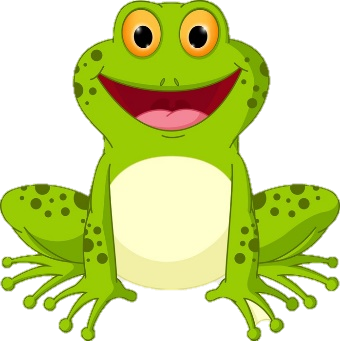 Câu 3. Từ “gia” trong “gia chủ” nghĩa là gì?
Gia có nghĩa là nhà. Gia chủ là chủ nhà.
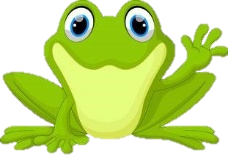 Câu 4. Thành ngữ “Hiền như cô Tấm” được hình thành từ truyện
Tấm Cám
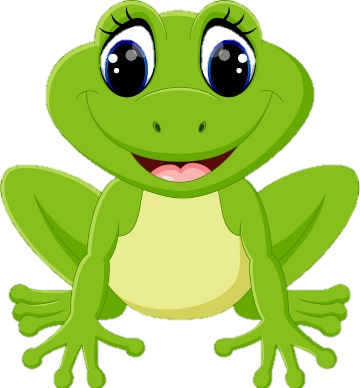 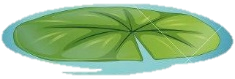 Câu 5. Thành ngữ “ Con rồng cháu tiên” được hình thành từ
Truyền thuyết “Con rồng cháu tiên”
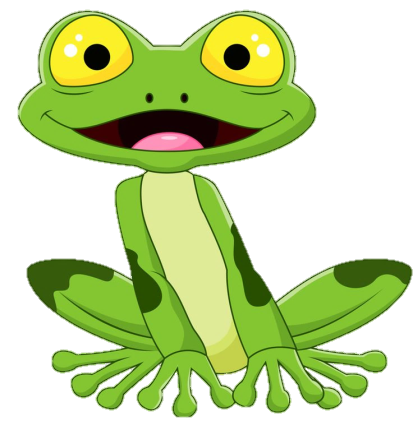 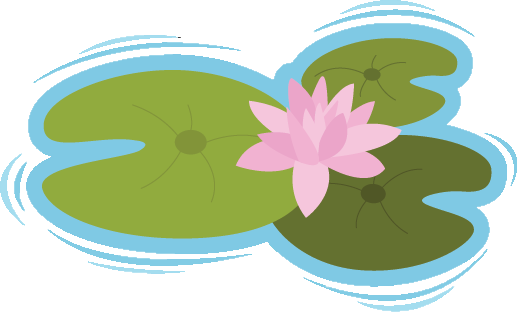 Câu 6. Muốn giải thích nghĩa của thành ngữ được hình thành từ truyện thì cần phải dựa vào
Văn bản truyện
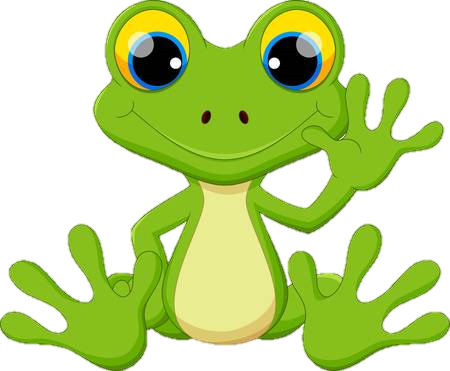 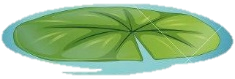 Câu 7. Theo em, khi giải thích nghĩa của từ ngữ có cần thiết phải dựa vào các từ ngữ xung quanh từ cần giải thích nghĩa trong văn bản không?
Cần thiết
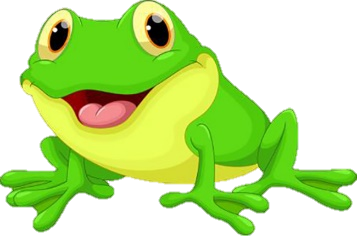 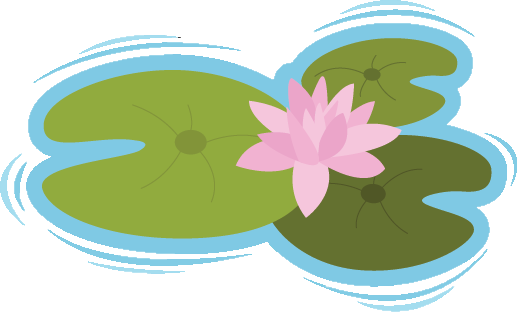 Câu 8. Có bao nhiêu cơ sở để giải thích nghĩa của từ ngữ?
3
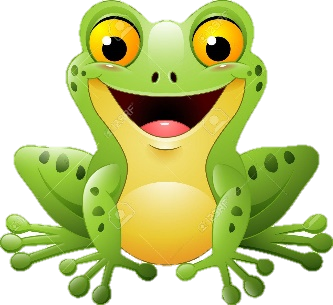 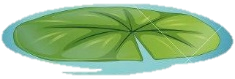 Câu 9. Điệp ngữ có tác dụng làm tang tính nhạc cho câu văn, câu thơ là đúng hay sai?
Đúng
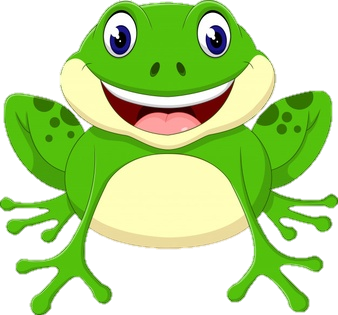 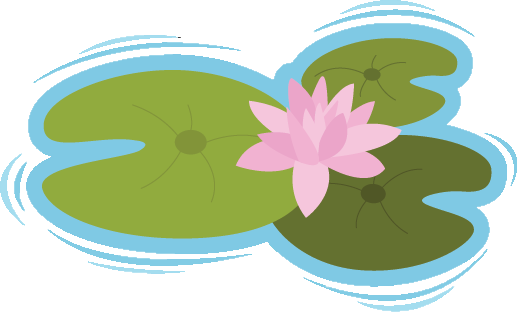 Câu 10. Thành ngữ có cấu tạo là một cụm từ cố định hay là một câu hoàn chỉnh?
Cụm từ
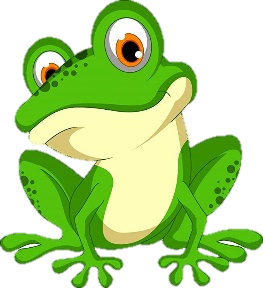 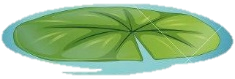 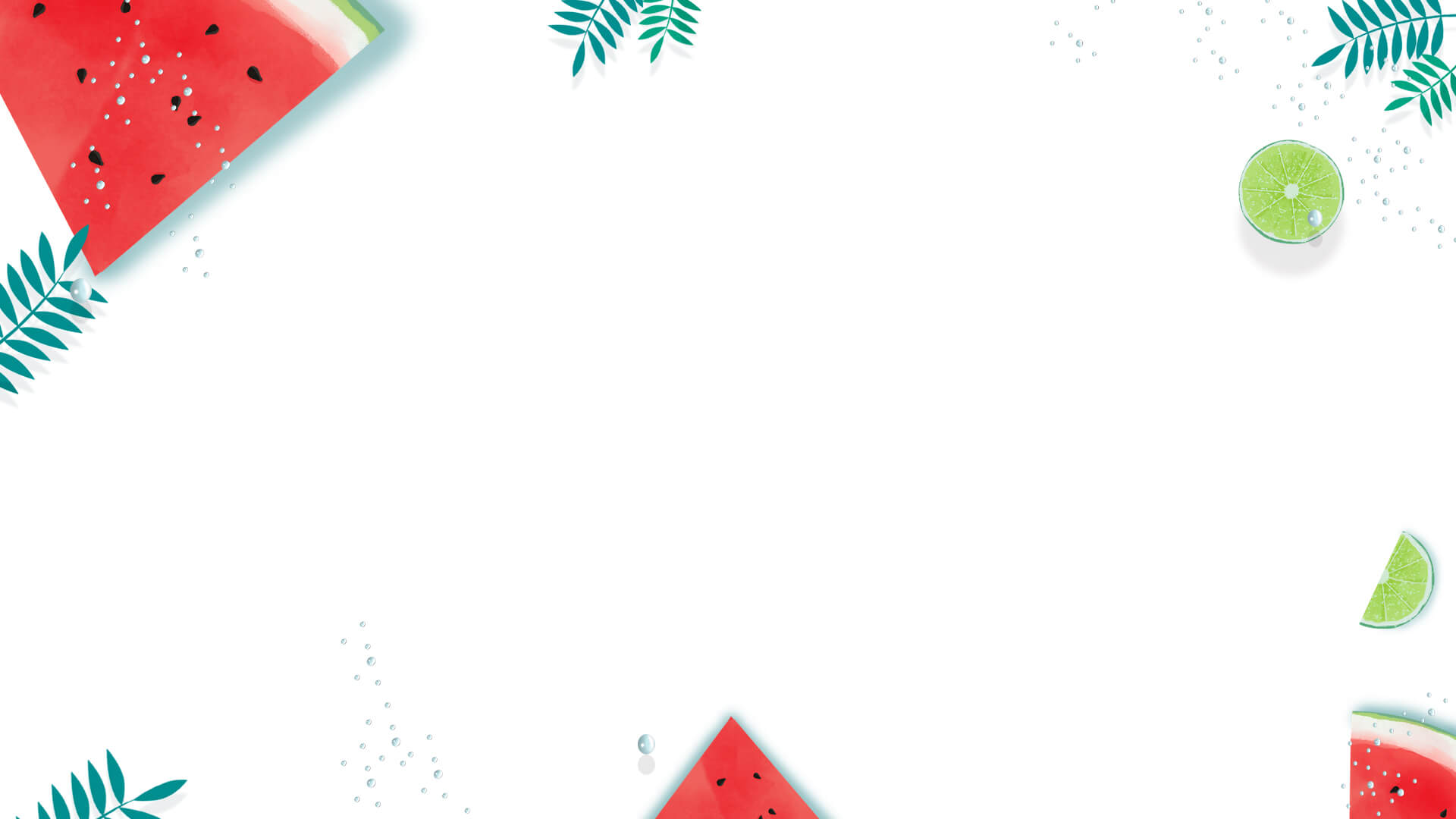 VẬN DỤNG
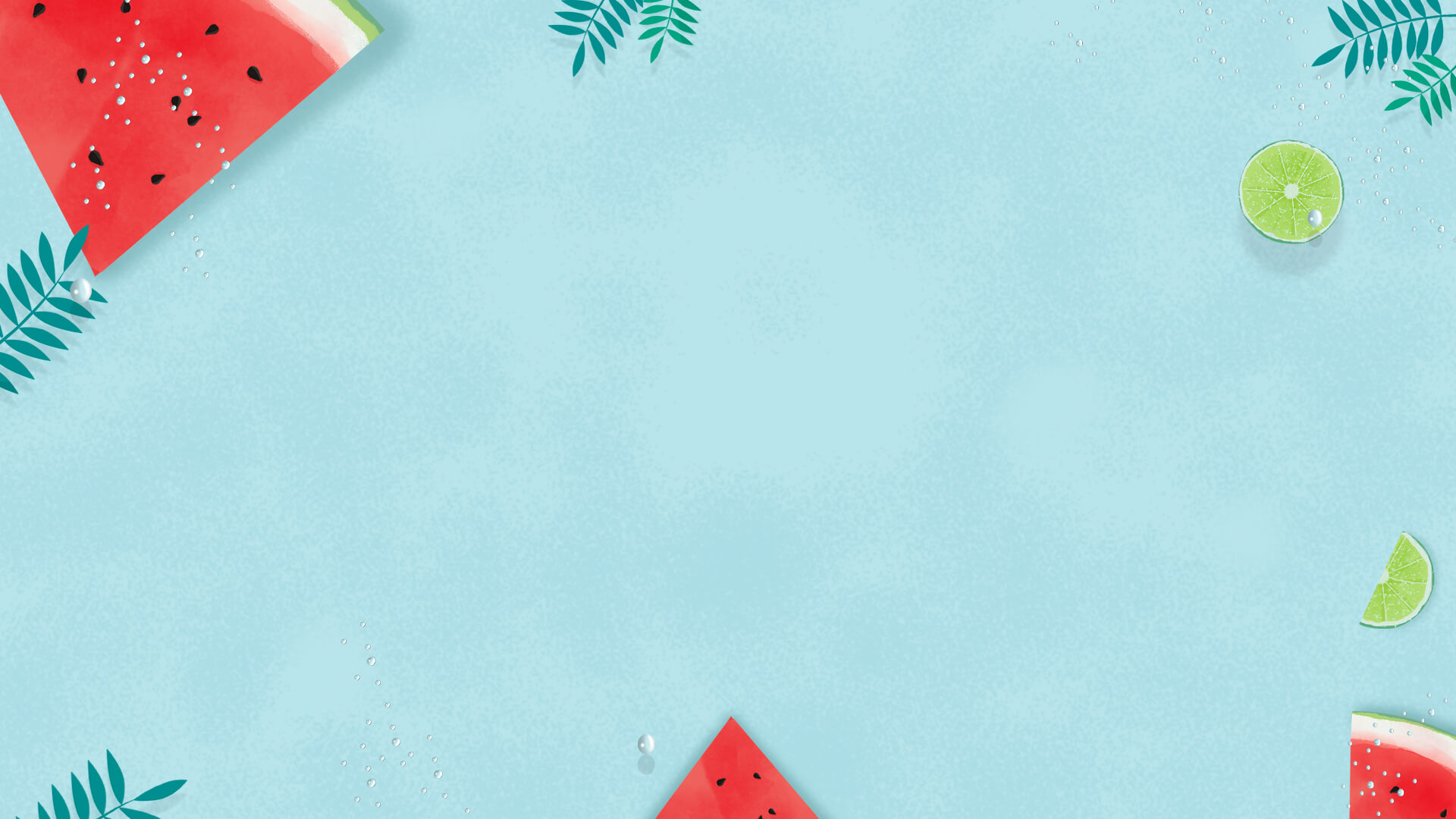 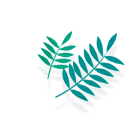 Sưu tầm thêm nhiều thành ngữ hình thành từ truyện cổ tích. Đặt câu sử dụng thành ngữ đó.
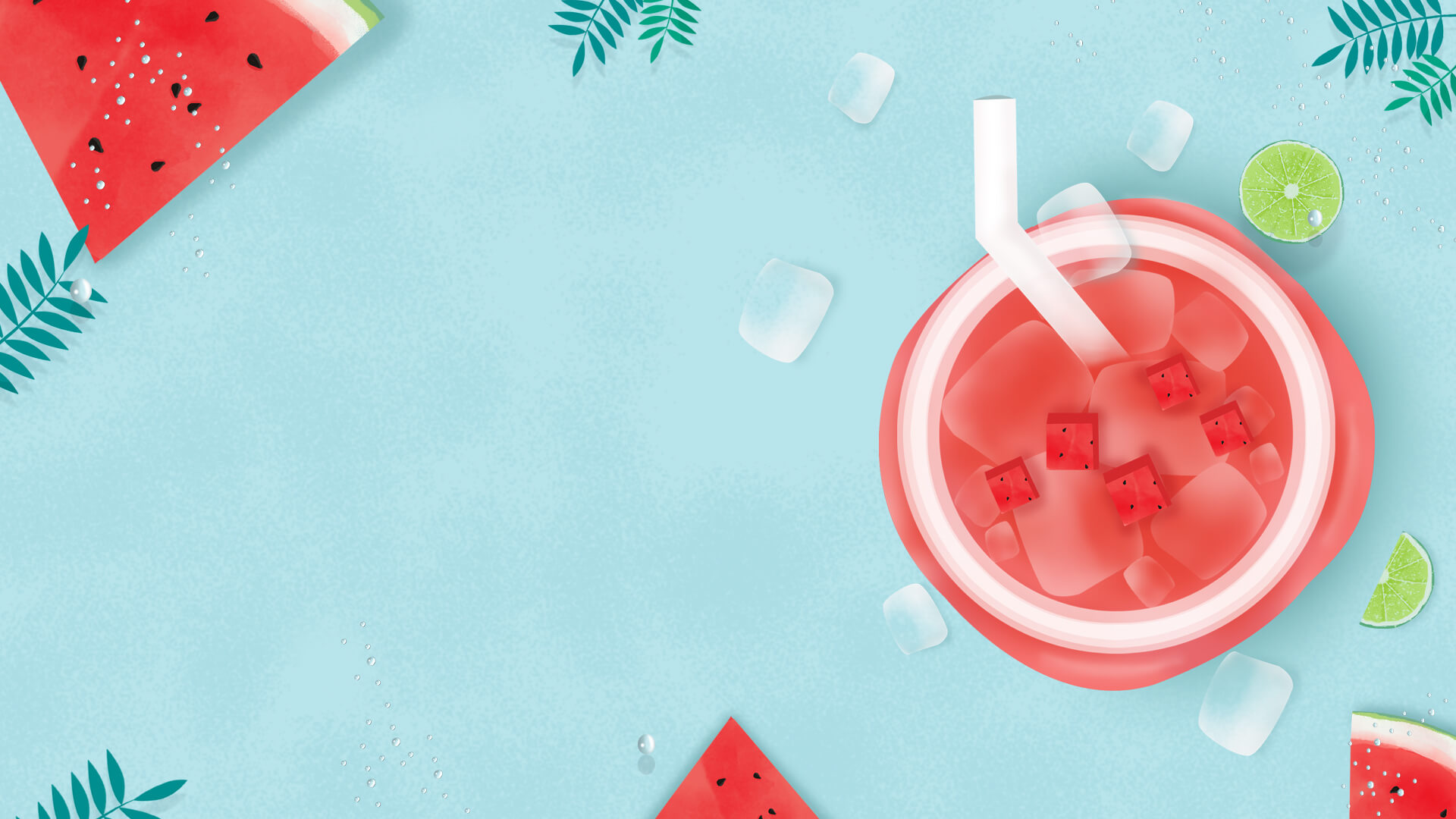 CHÚC CÁC EM HỌC THẬT TỐT NHÉ!
LOGO
https://www.freeppt7.com.